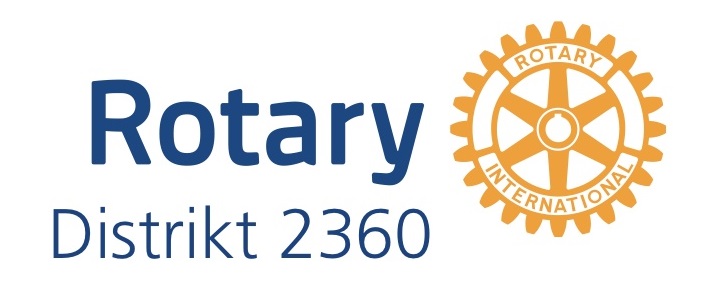 PETS
President Elect Training Seminar
2023-03-11
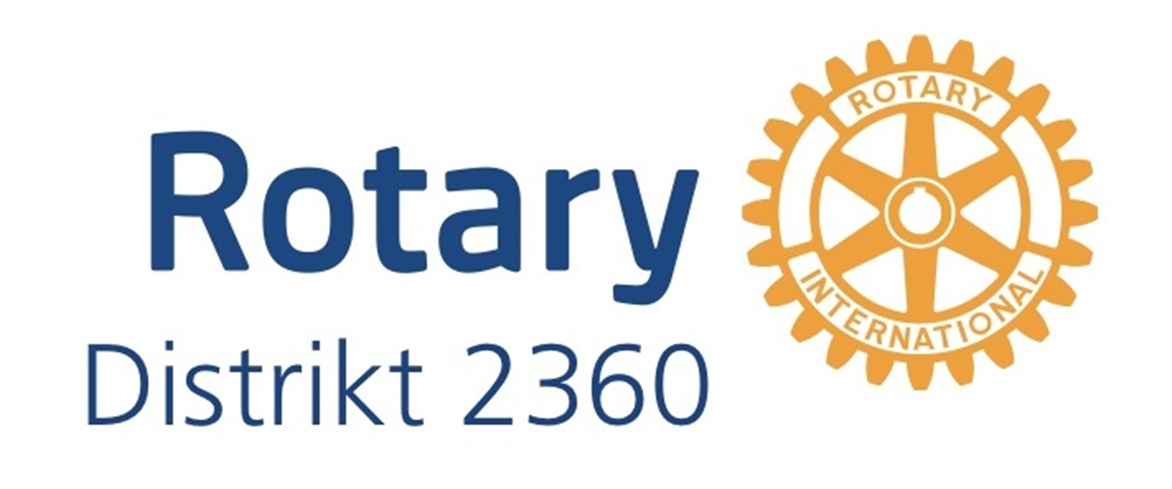 IT system allmänt
Två IT system för klubbarna; Polaris och ClubRunner
Två hemsidor för distriktet (synkronisering)
Alla uppdateringar av klubben, medlemmar mm i respektive system
Båda systemen rapporterar kontinuerligt data till My Rotary
Hittar du inte det du önskar, t ex medlemmar i ”andra” systemet, kontakta
IT samordnare Polaris, Ulf Andersson, ulf@amil.se 
IT samordnare ClubRunner, Jeanette Gynning, jeanette@momak.se
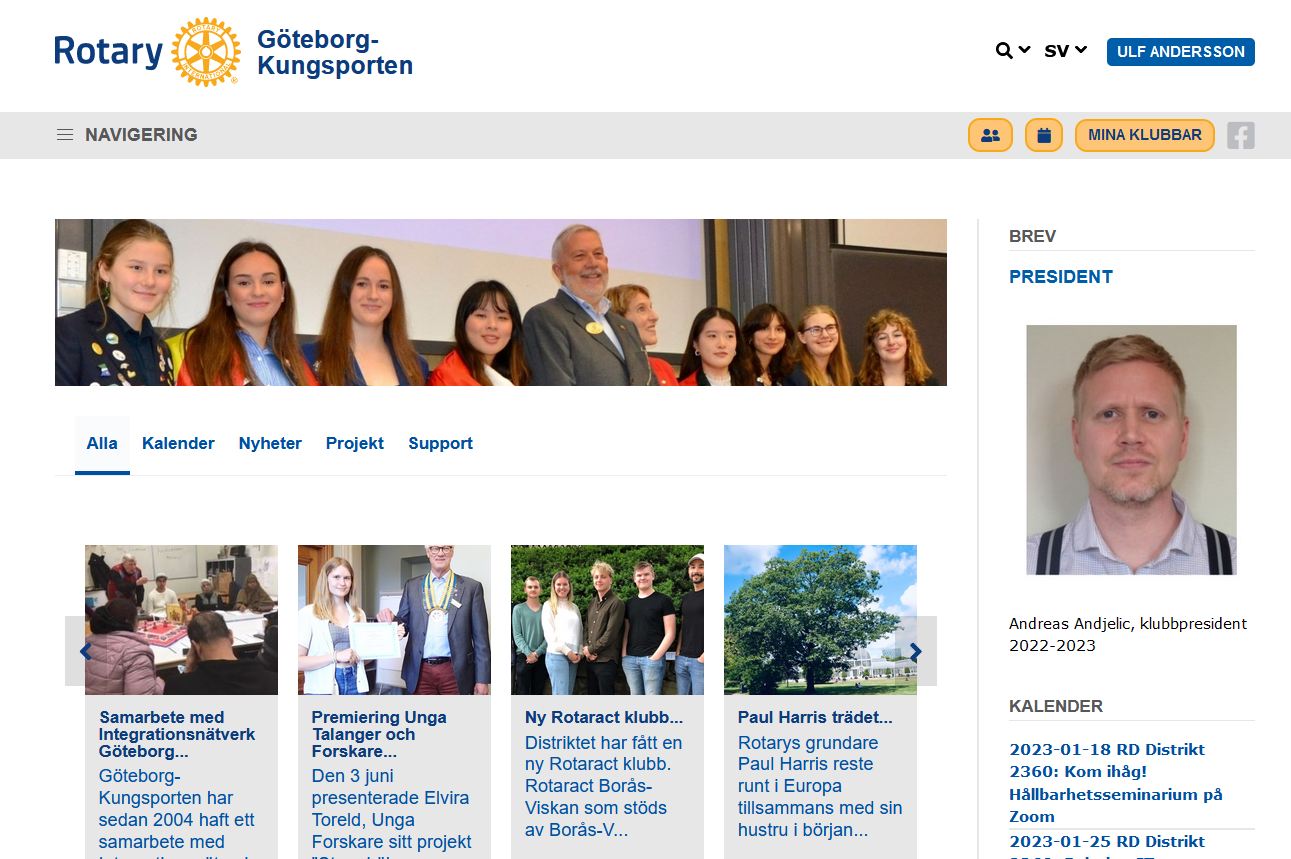 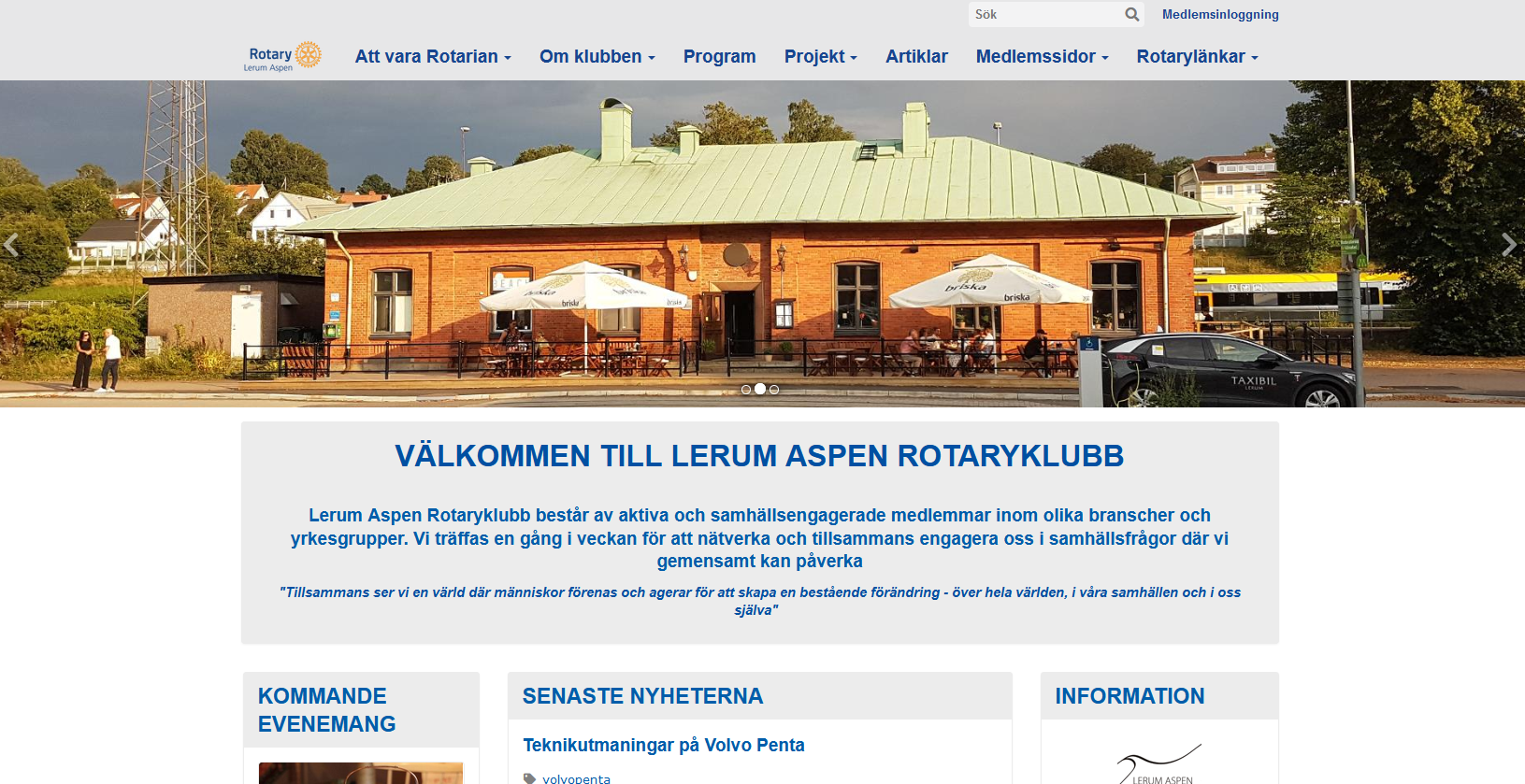 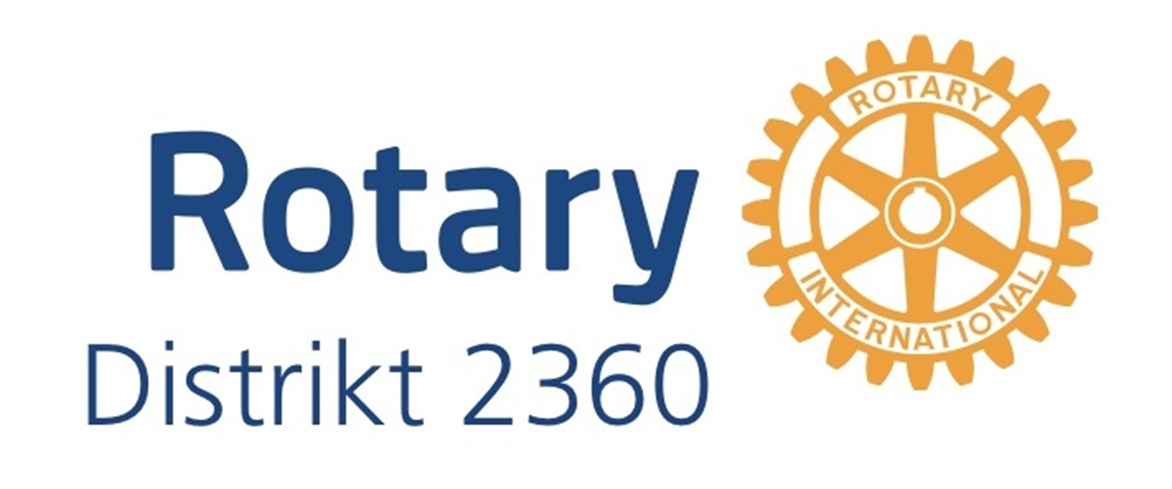 ÅRSHJULET
JANUARI
Faktura från Rotary
Programmen
DECEMBER
Nya funktionärer
Medlemmar
NOVEMBER
Klubbens årsmöte, nya funktionärer
Distriktskonferens
Distriktets årsmöte
Bidrag till TRF
FEBRUARI
Medlemsrekrytering
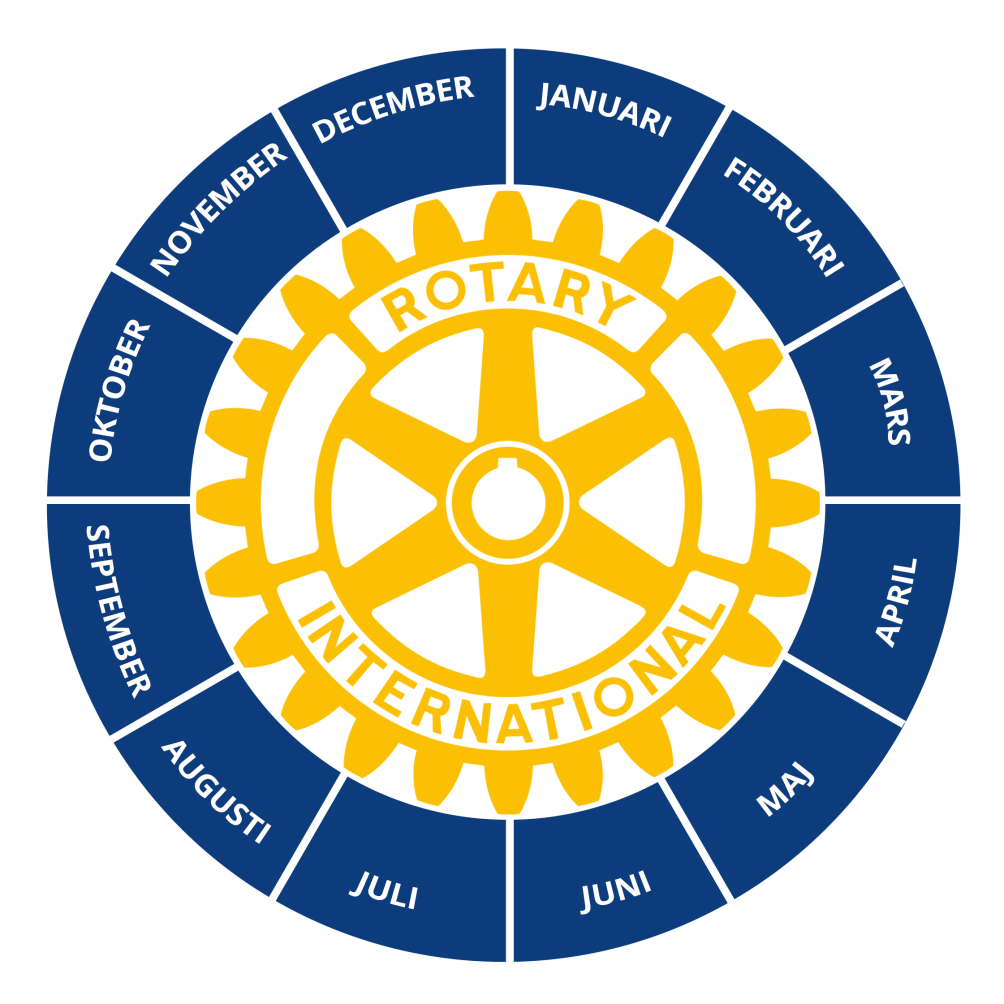 MARS
PETS
OKTOBER
Förbered årsmöte
Programmen
APRIL
Utbildning i My Rotary
SEPTEMBER
Rotary Citation
Mål Club Central
Medlemsrekrytering
MAJ
Överlämning
Bidrag till TRF
PHF
AUGUSTI
Faktura från distriktet
Programmen, DG besök
Konto på My Rotary
Klubbens mål
JULI
Faktura från Rotary
Funktionärer
Hemsida, E-post
JUNI
Medlemmar, klubbfaktura
Uppföljning mål i Club Central
Presidentbyte
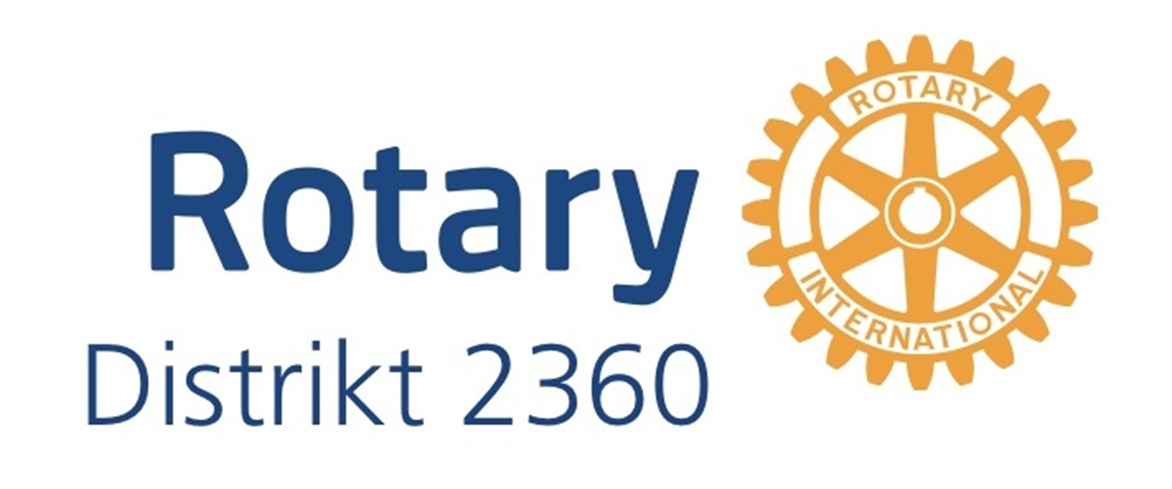 Rotary.org
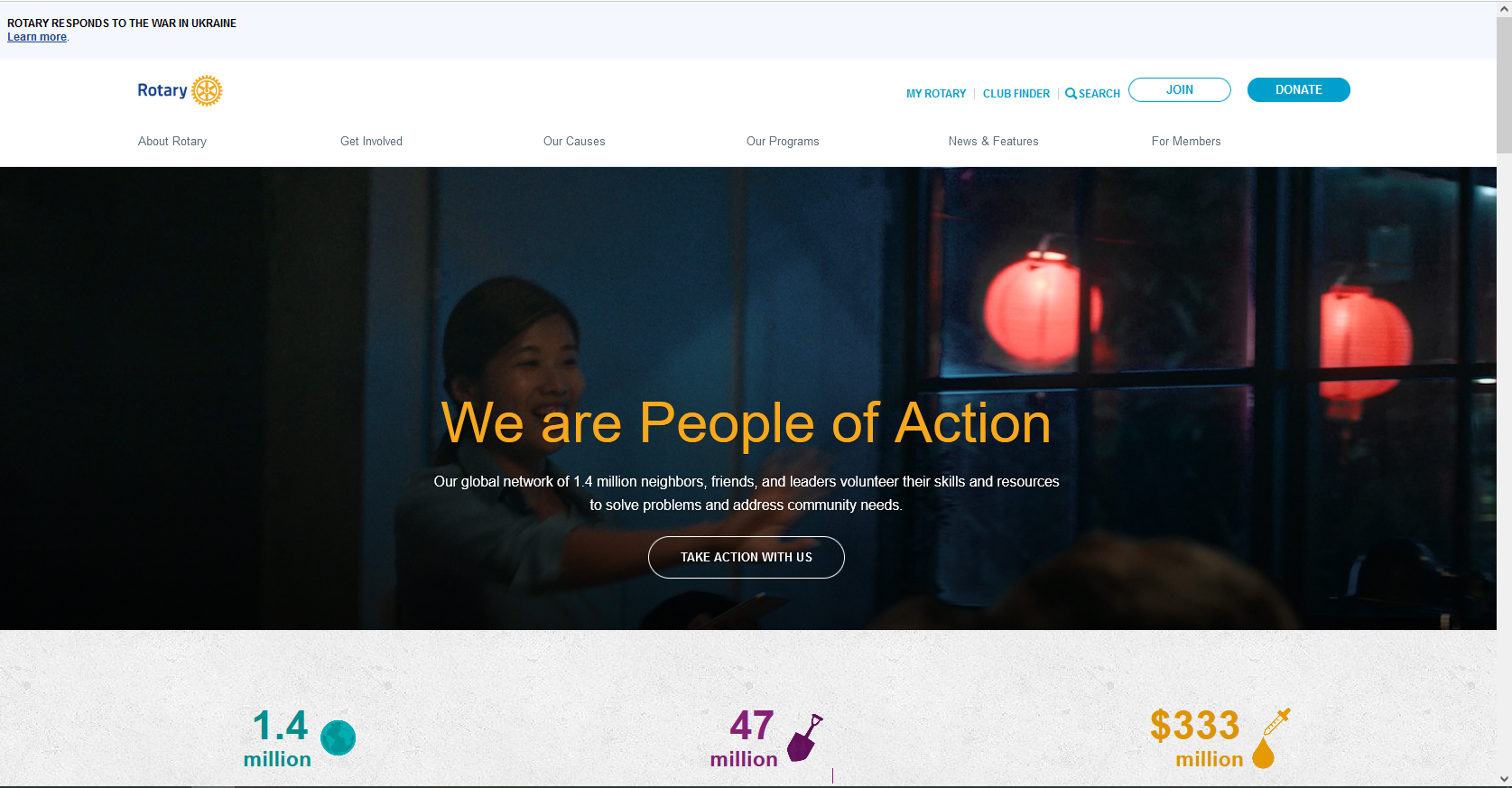 www.rotary.org kan mer ses som en reklamsida för Rotary.
Ingen inloggning behövs.
Bra att titta runt på för att få en aktuell uppfattning om Rotary globalt.
Viktigt att ni rapporterar in era klubbens projekt i Rotary Showcase. Alla inrapporterade Projekt samt mål ni satt i Goal Center adderas.
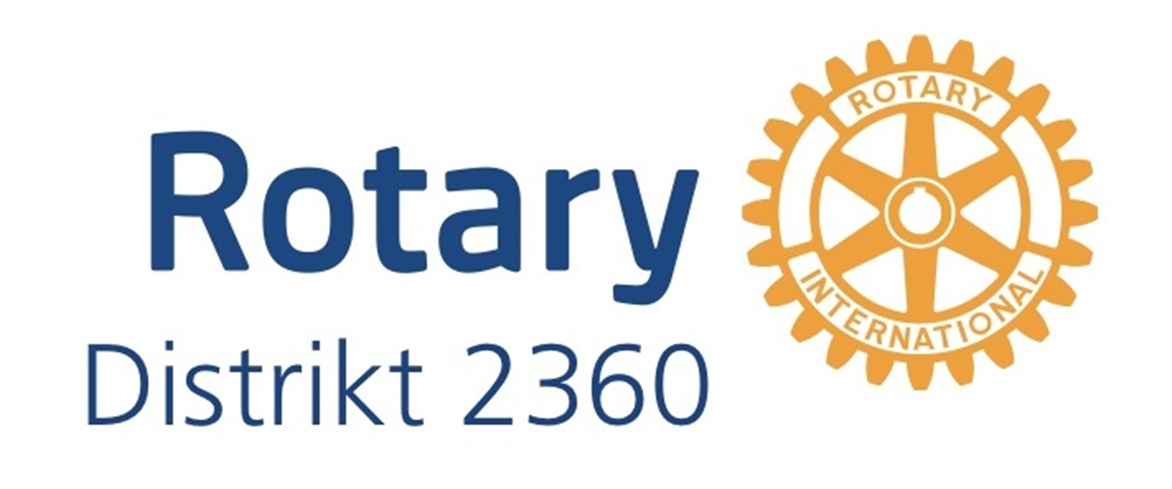 My Rotary
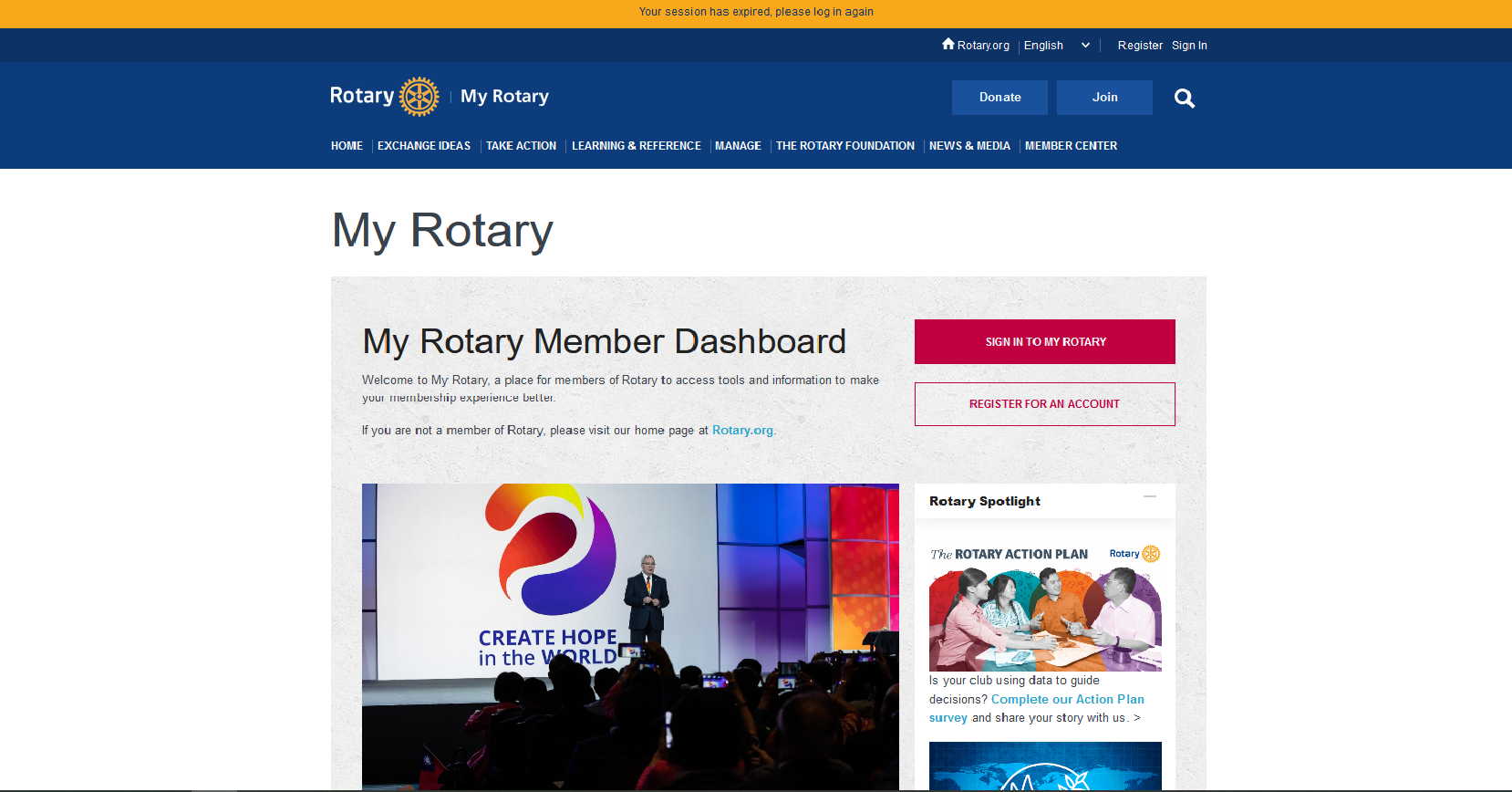 Om du inte varit inloggad tidigare
Tryck Sign in
Need help signing in
Forgot my password
Ange din e-postadress (den finns i systemet)
Om det inte fungerar använd kontakt formuläret.
Om inte det fungerar skriv till data@rotary.org
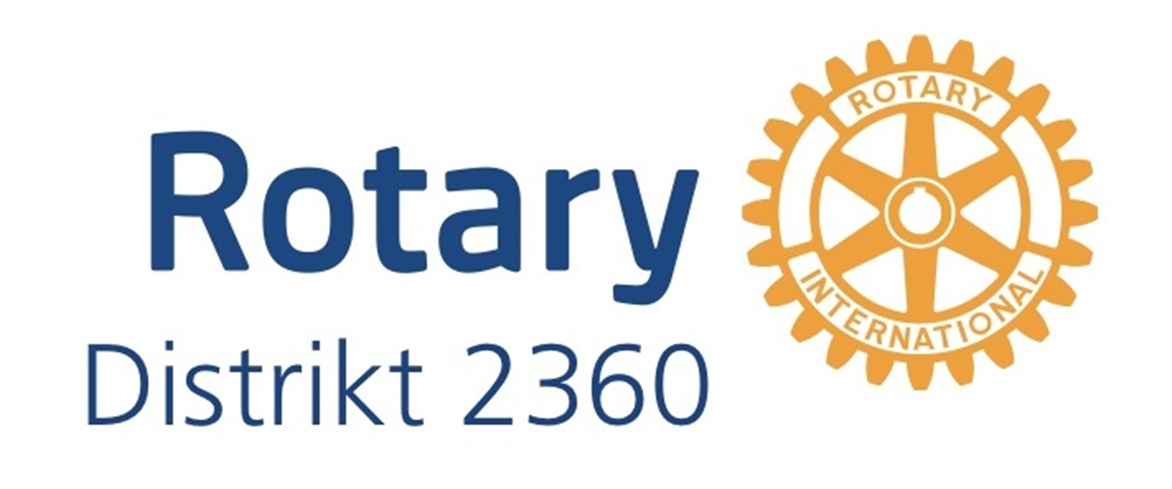 Efter inloggning skall ditt namn finnas högst upp
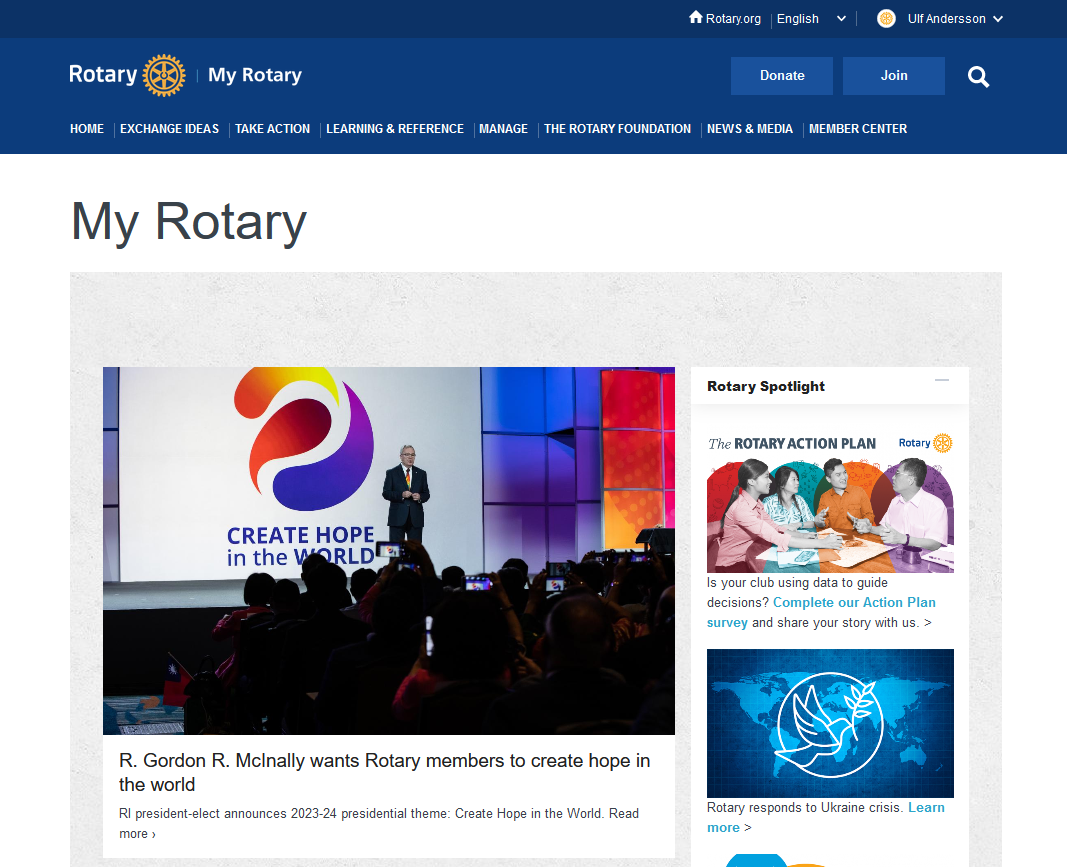 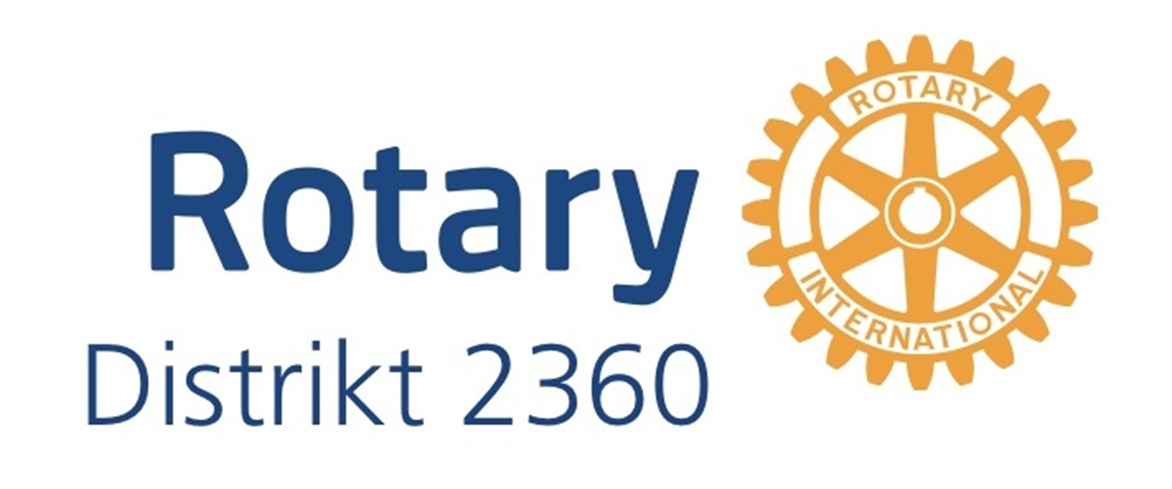 Vi tittar igenom rubrikerna på My Rotary och gör några nedslag
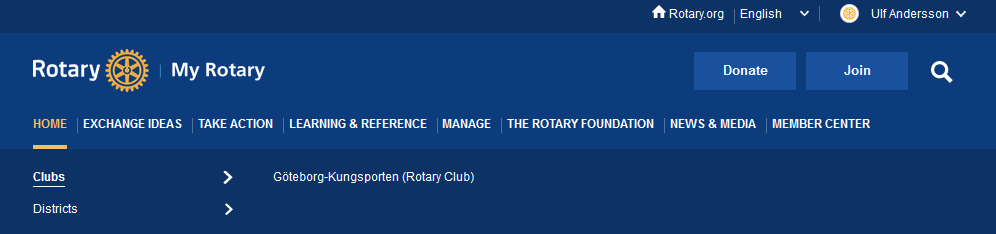 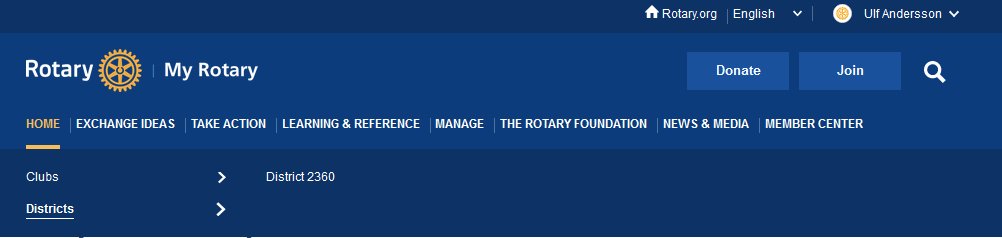 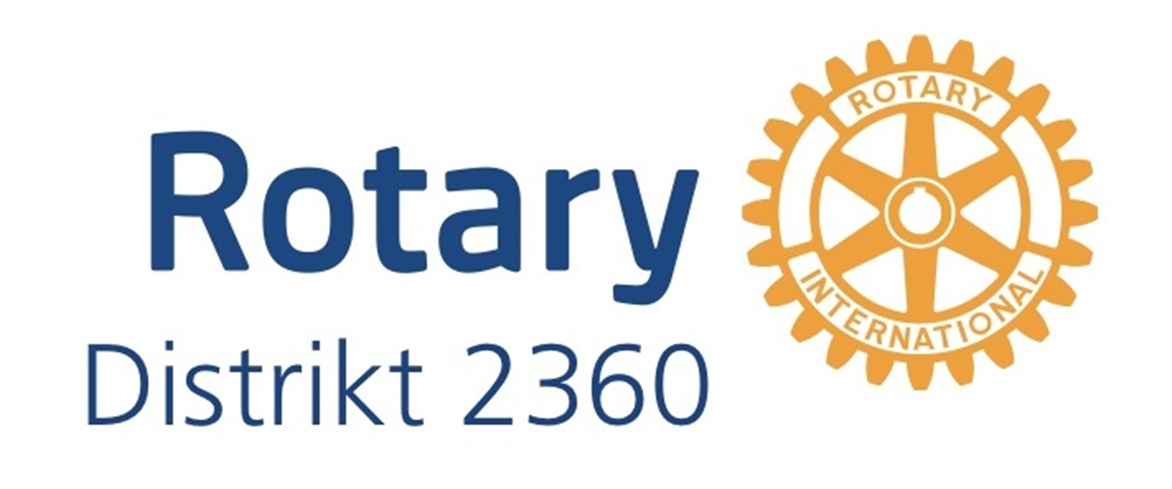 Informationssida om klubben
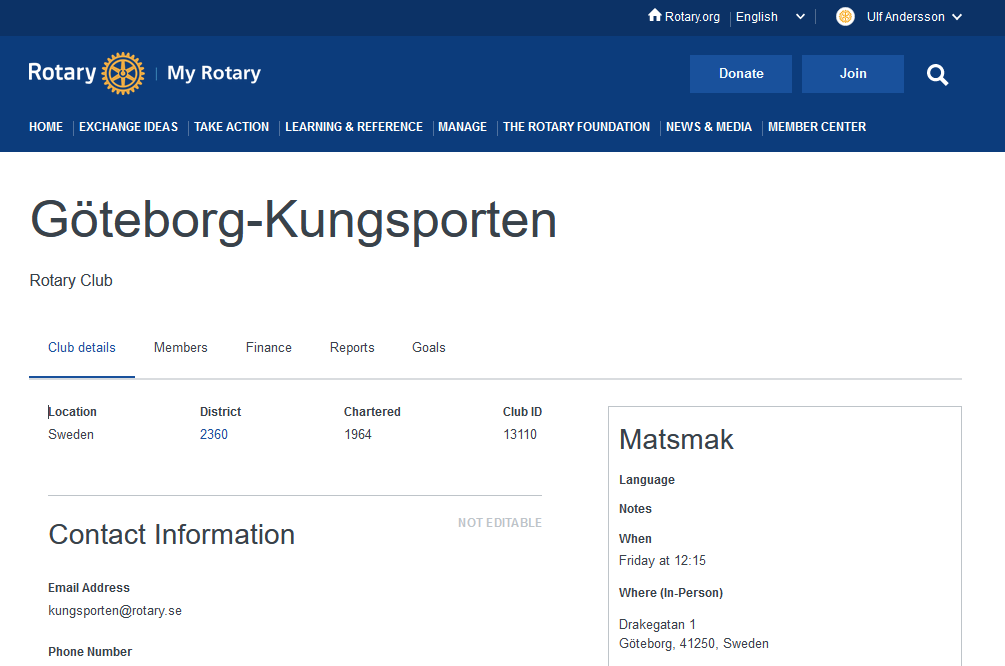 Innehåller klubben, medlemmarna, fakturor, rapporter och mål.
Kan vara bra att stämma av, men ändra INTE här utan i Polaris/ClubRunner, så uppdateras My Rotary.
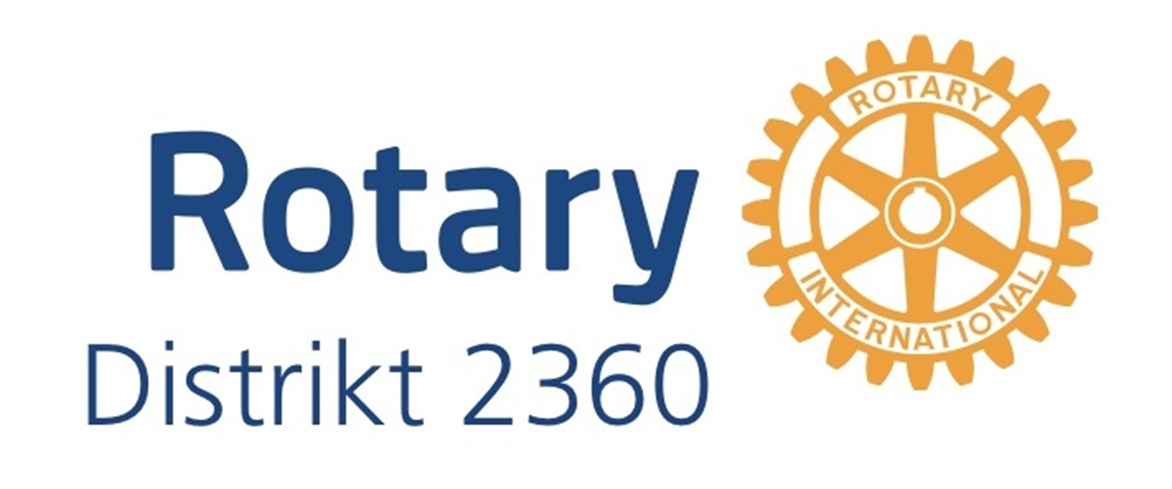 Diskutera med andra i Rotary, byt erfarenheter
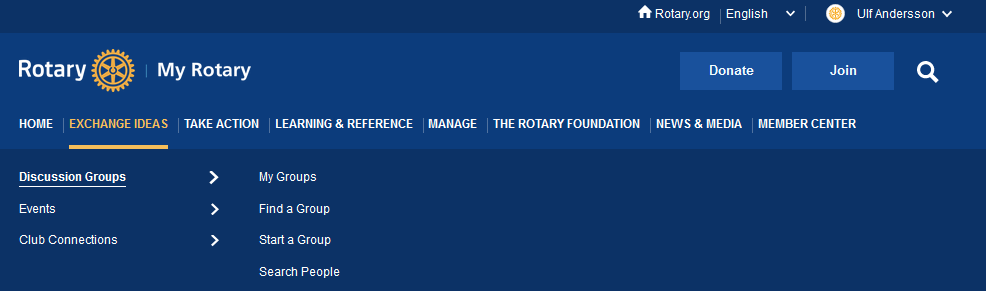 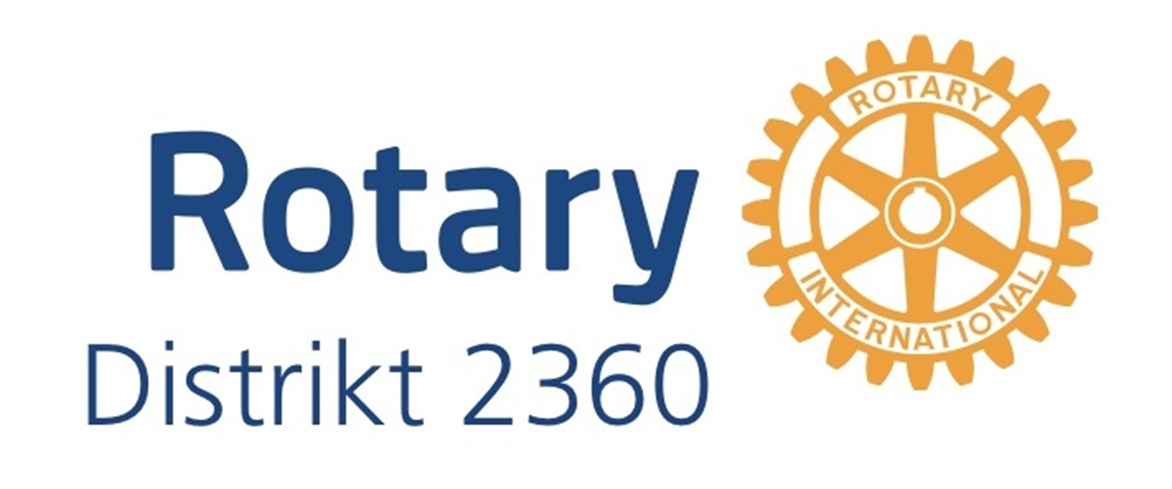 Bidra till projekt inom Rotary
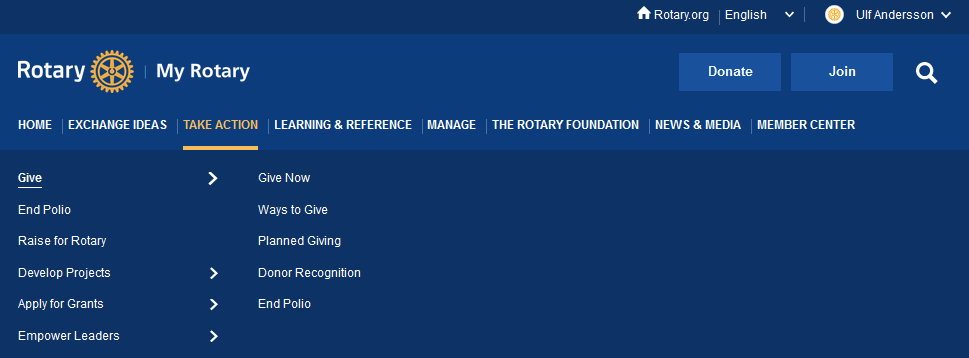 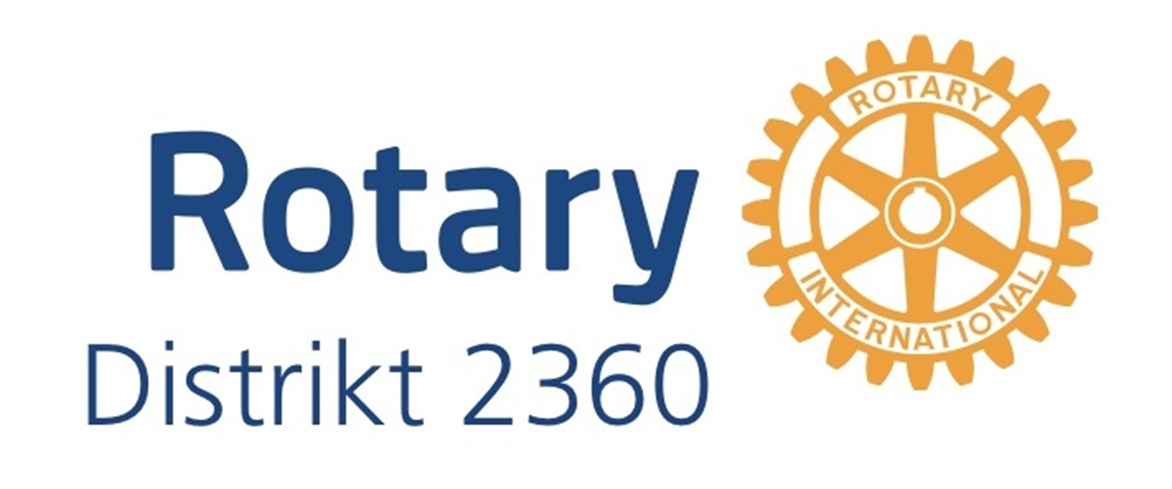 Rotarys tidigare handböcker nu ersatta med information och utbildning på nätet
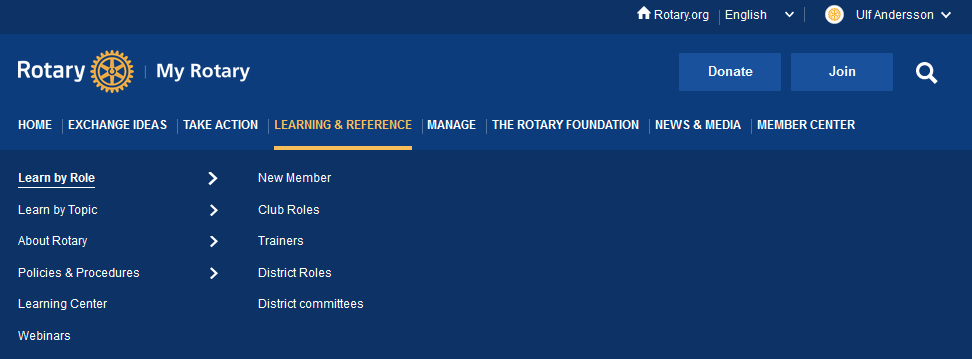 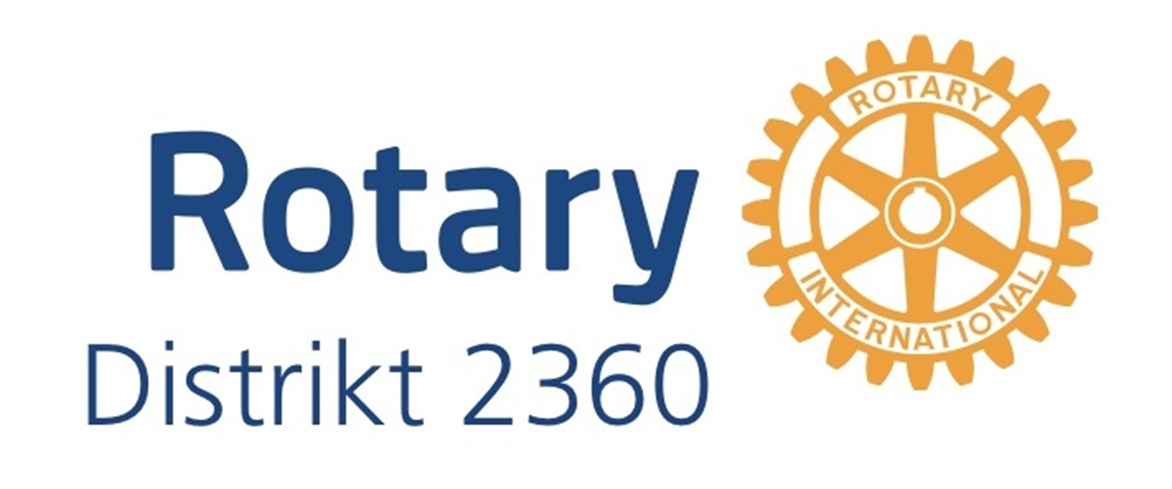 Learning by Club roles
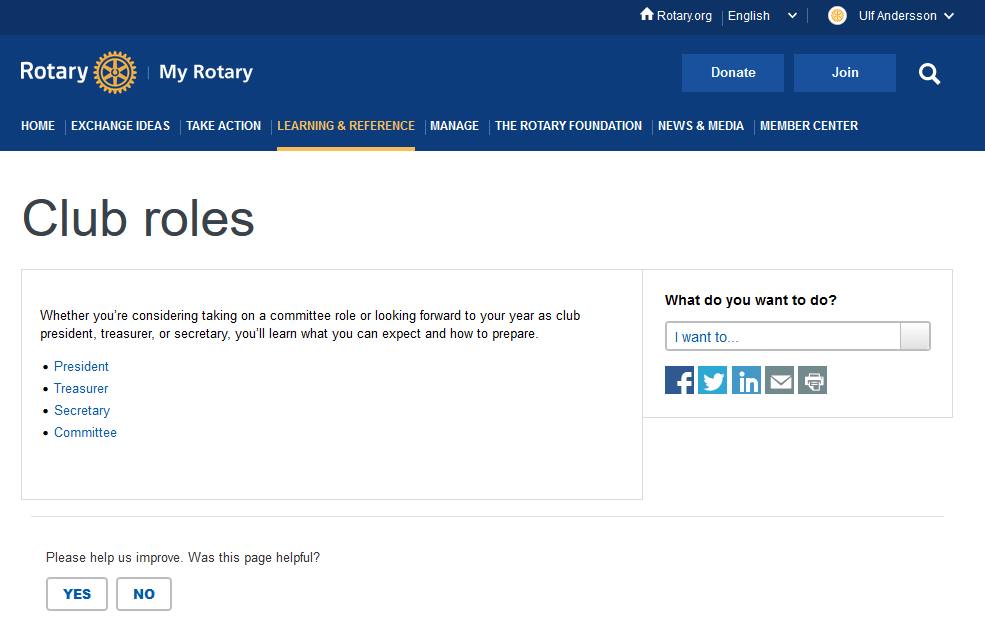 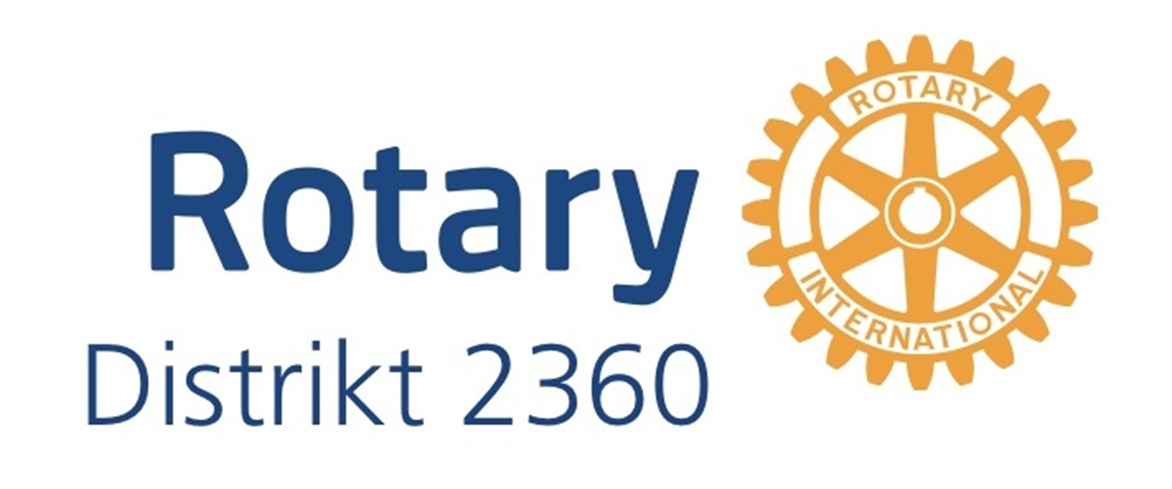 Learning by Club roles - President
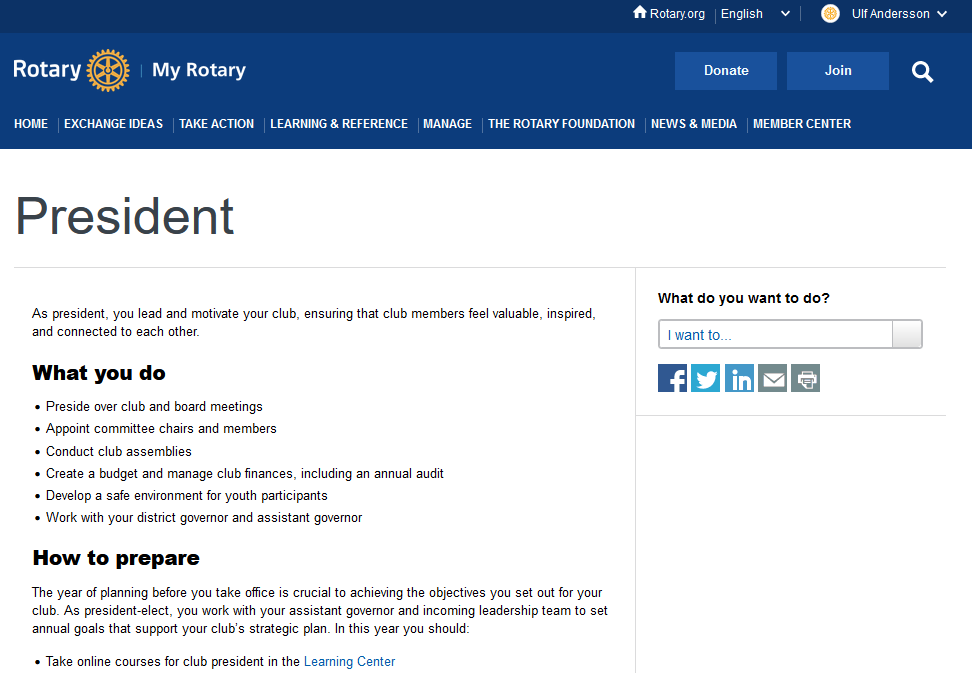 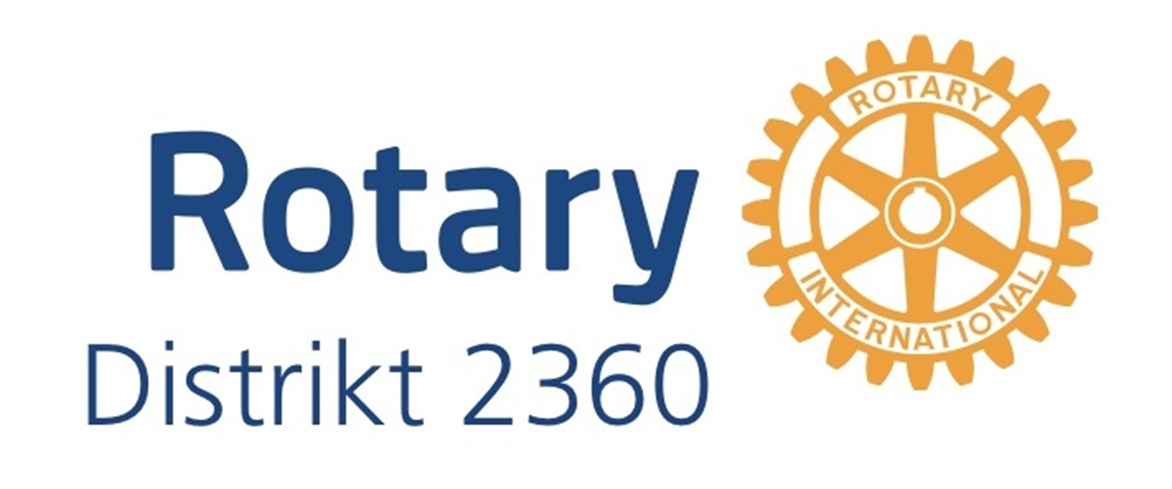 Klubbadministrationen och länk till Club Central
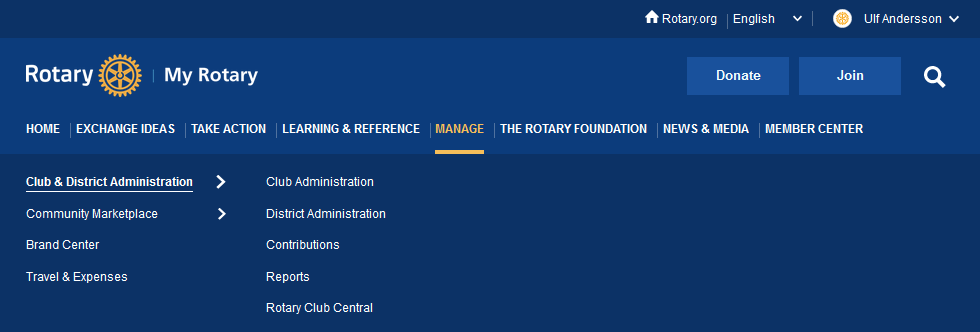 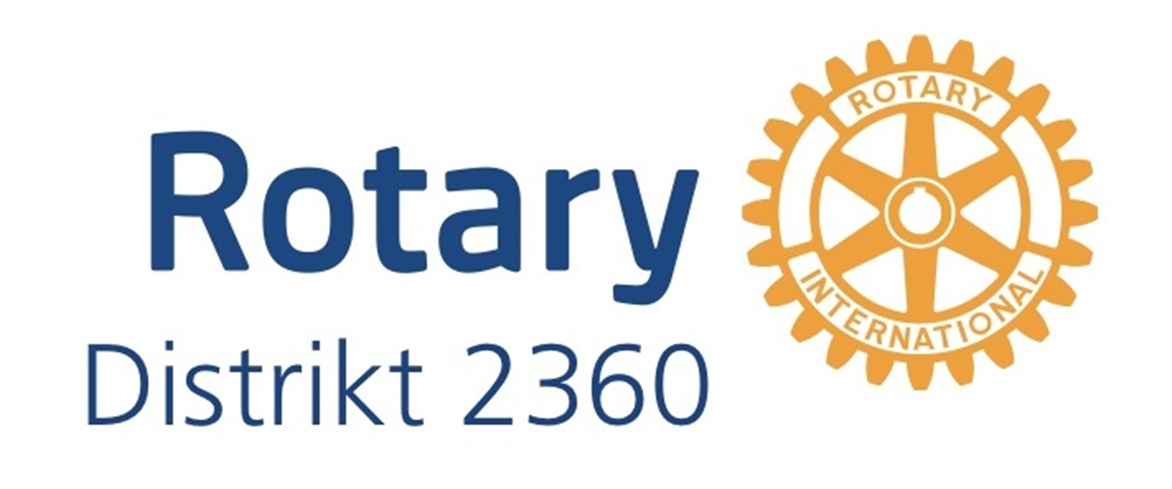 Club Administration
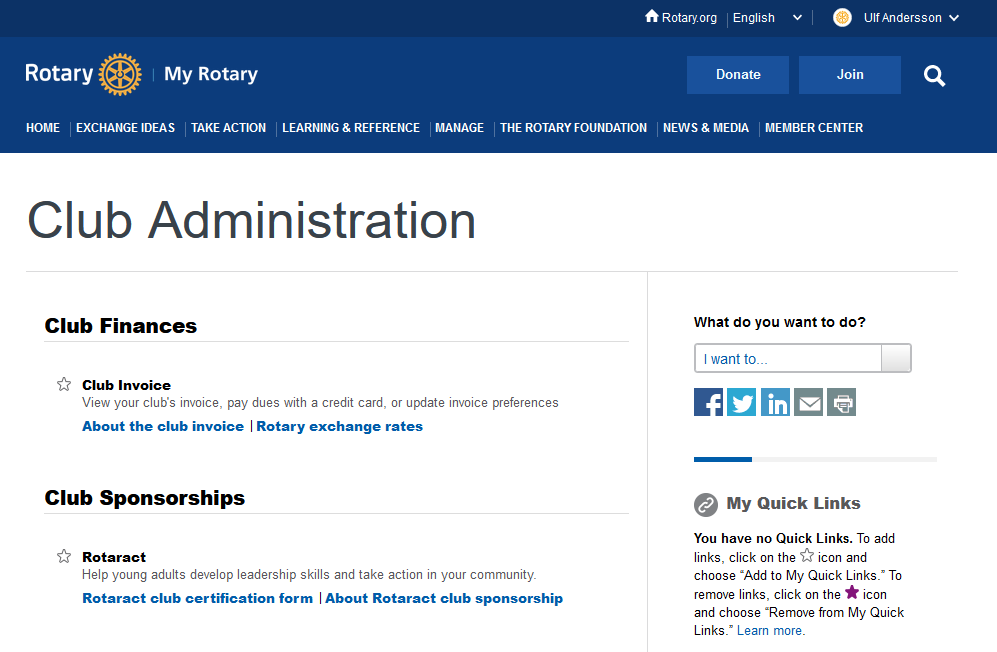 Här går det för president och executive secretary att administrera klubbens data och medlemmar om man INTE är ansluten till ett lokalt IT system. Klubbar som använder Polaris eller ClubRunner skall inte göra några uppdateringar här, utan bara i det lokala systemet, som sedan uppdaterar allt i My Rotary automatiskt.
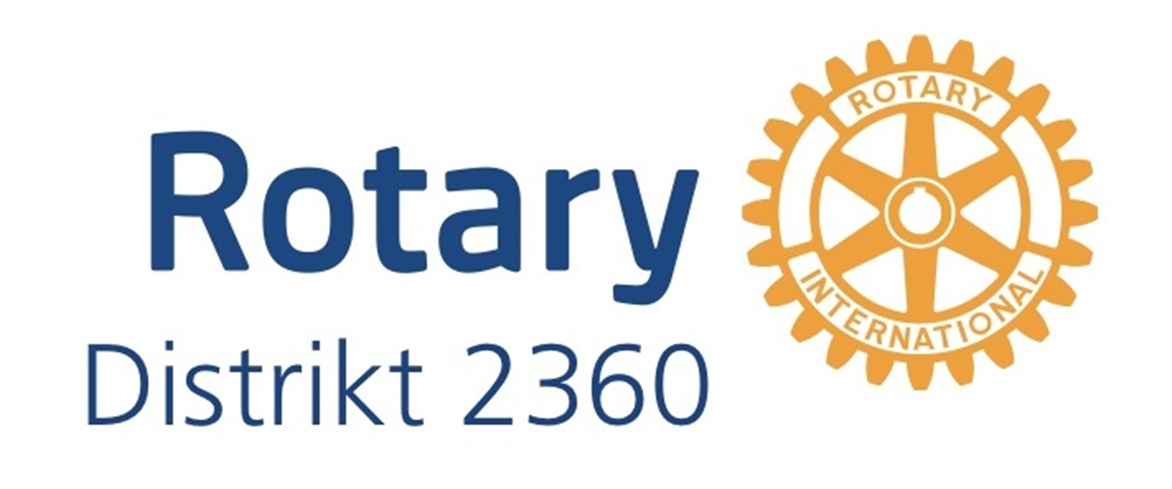 Club Central – statistik, mål och rapporter
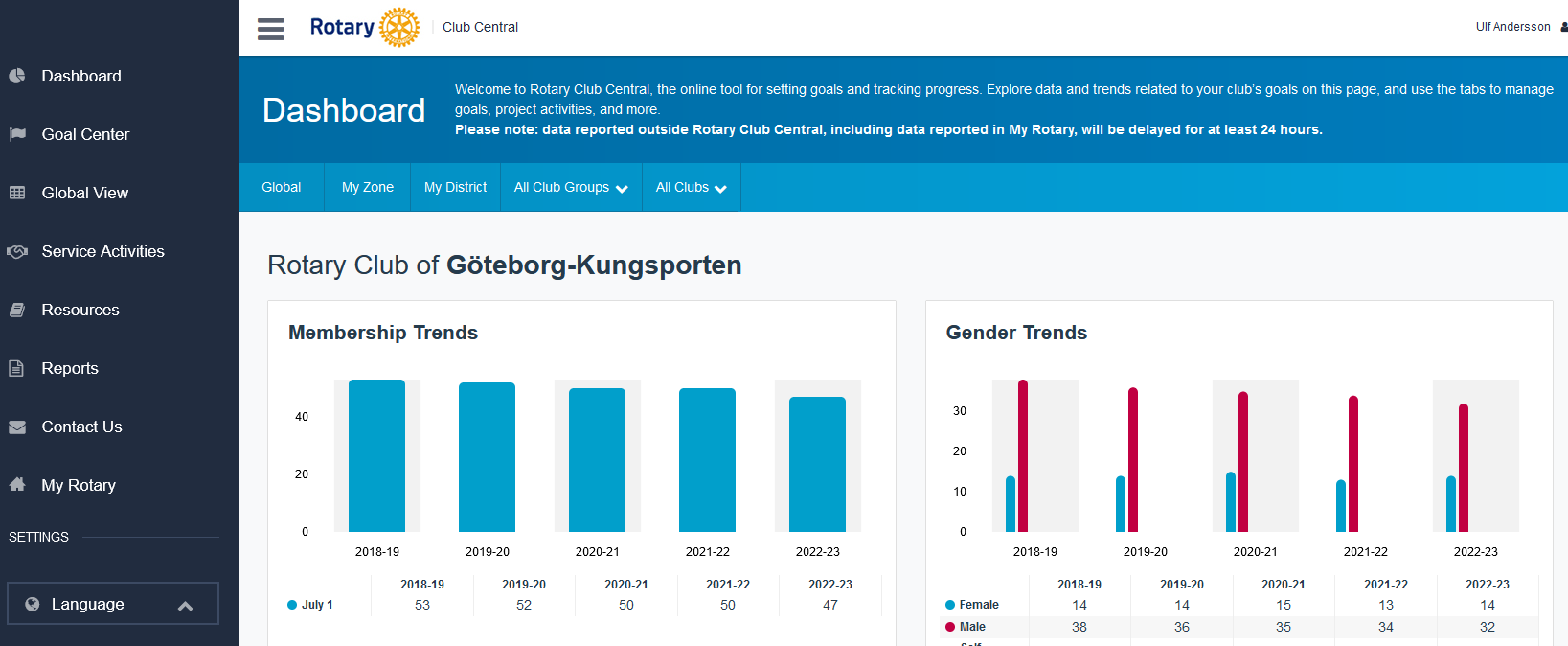 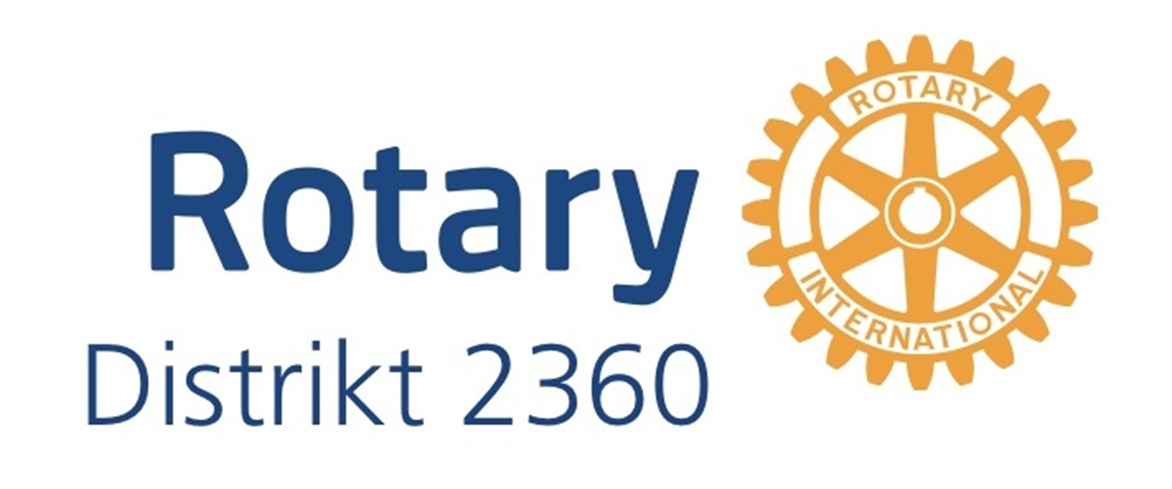 Goal Center – sätt klubbens mål för året
Fem flikar med föreslagna mål för klubben. Gör så här:
Select Goal
Ange siffran t ex klubben skall under året öka sitt medlemsantal till 48.
Save
Fortsätt genom alla mål och se vad klubben kan sätta mål för.
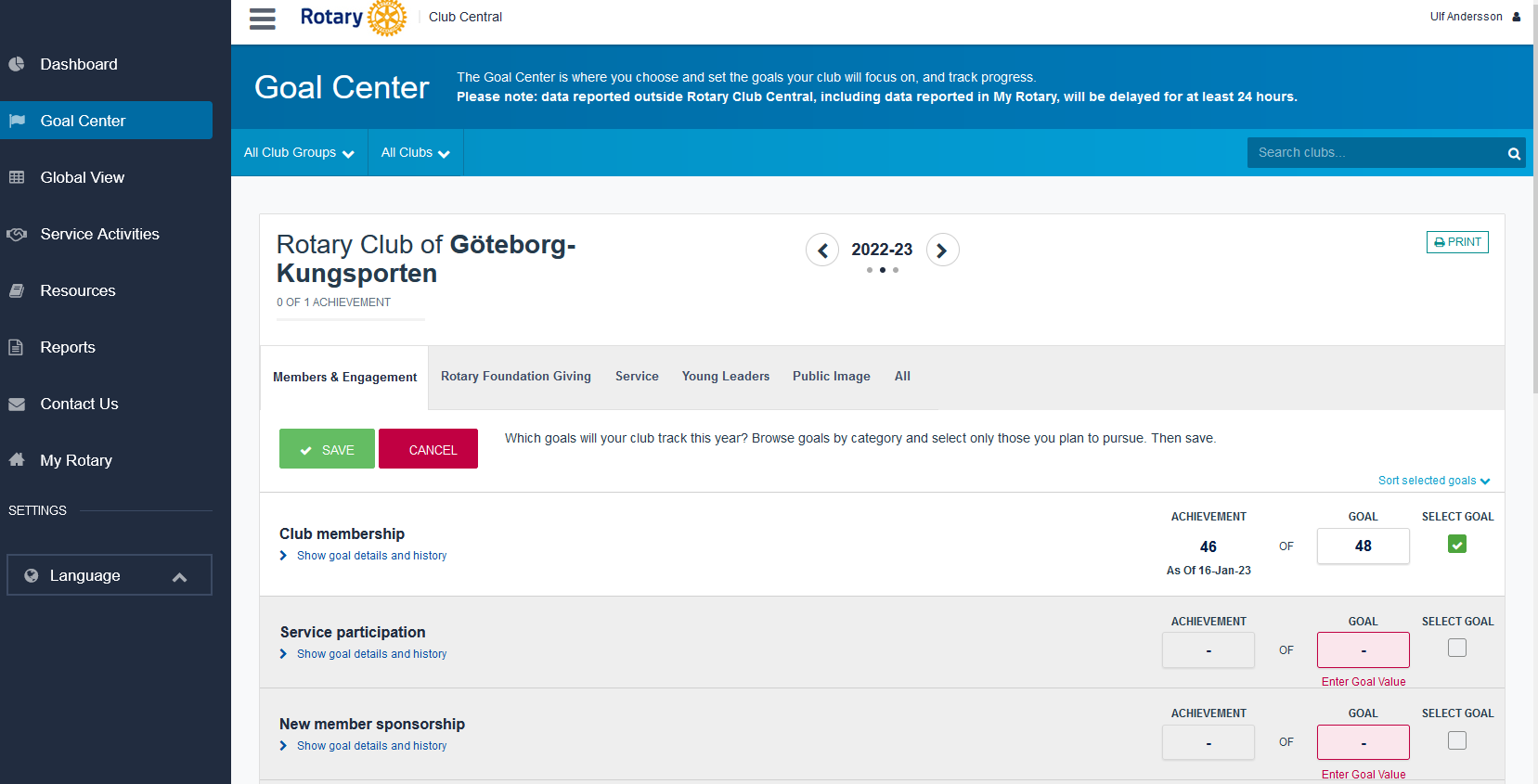 Show goal details and history: How many total members does your club want by the end of the Rotary year?
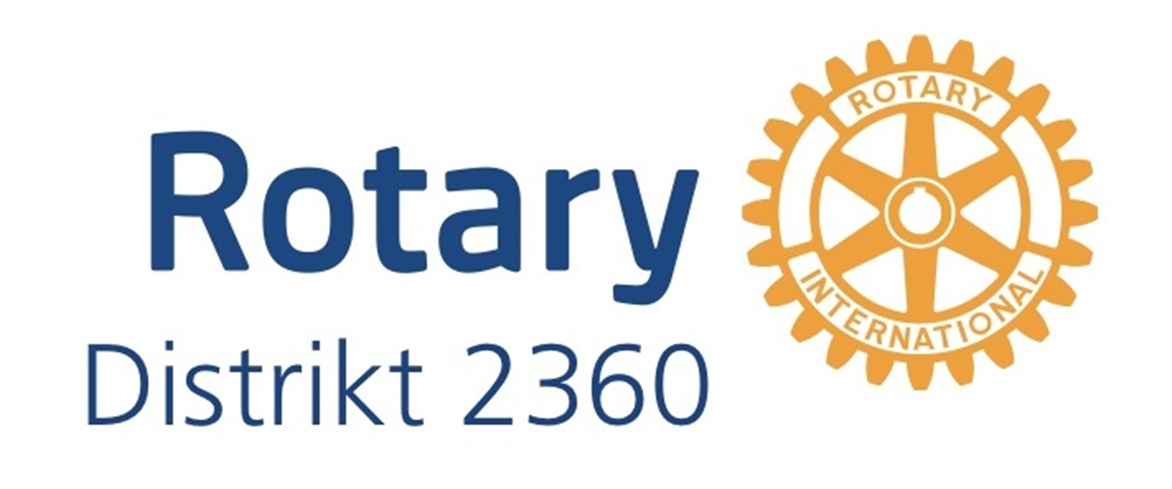 Reports – klubb och distriktsrapporter i tre flikar
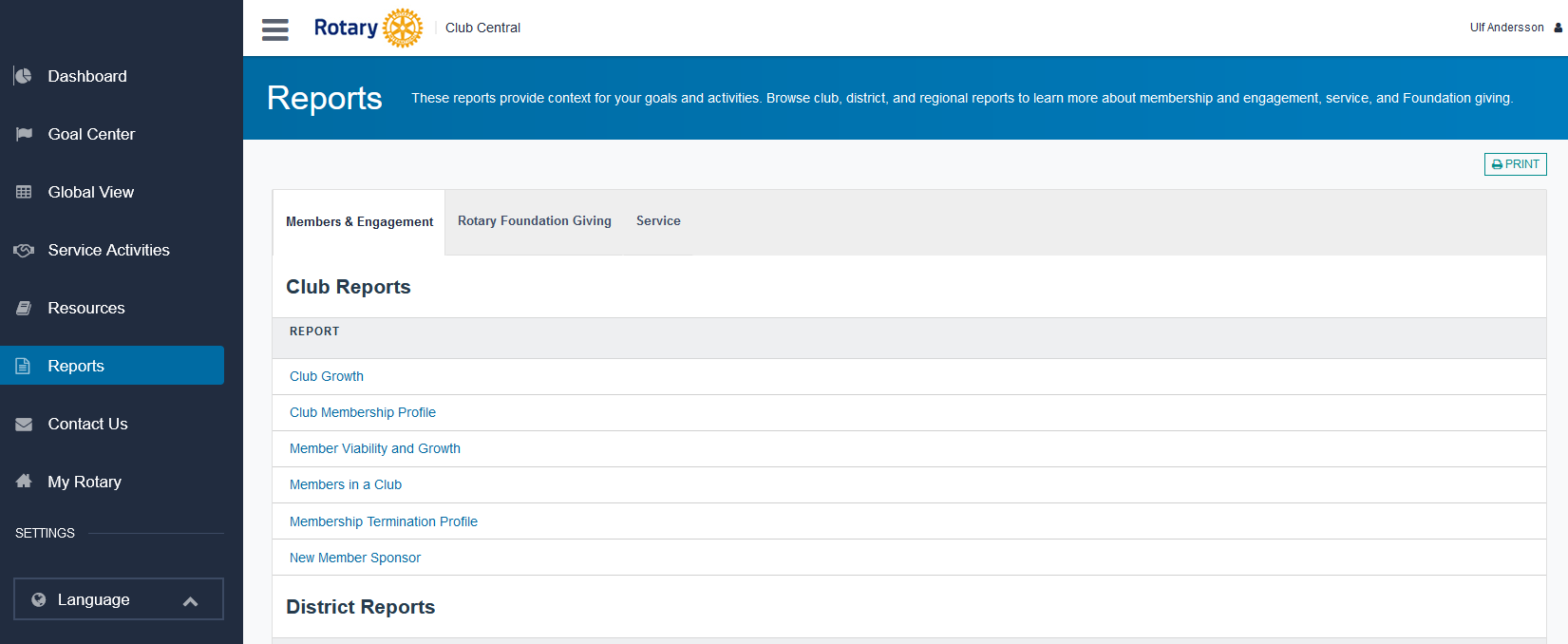 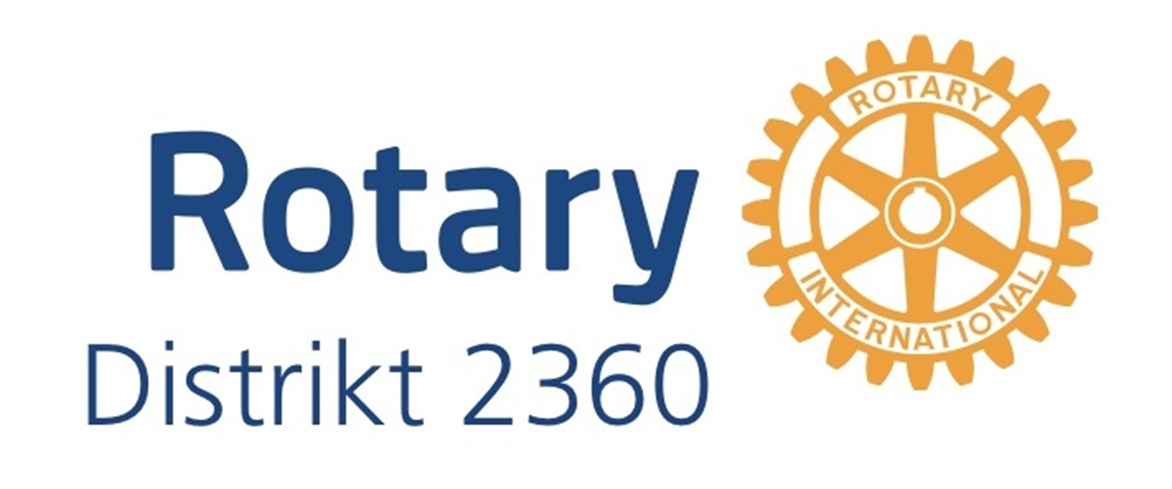 Vanligaste rapporten – Club Recognition Summary under Rotary Foundation Giving
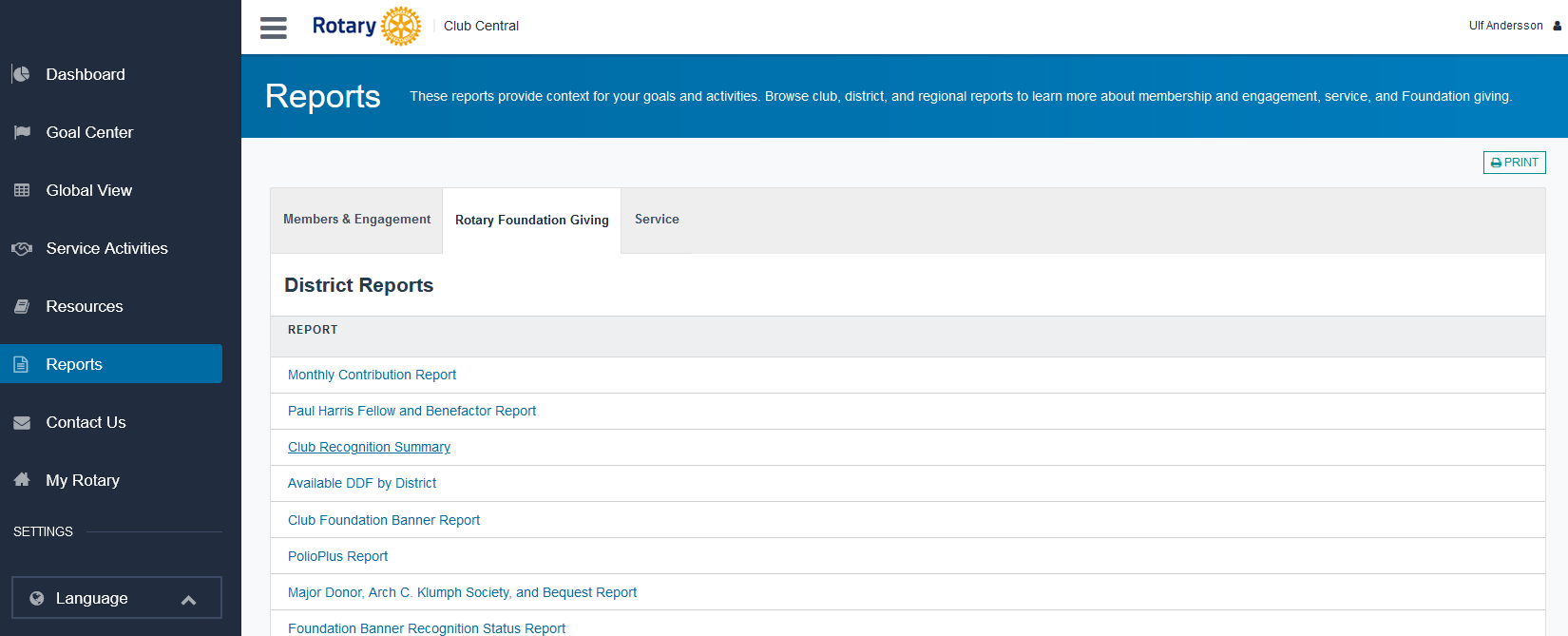 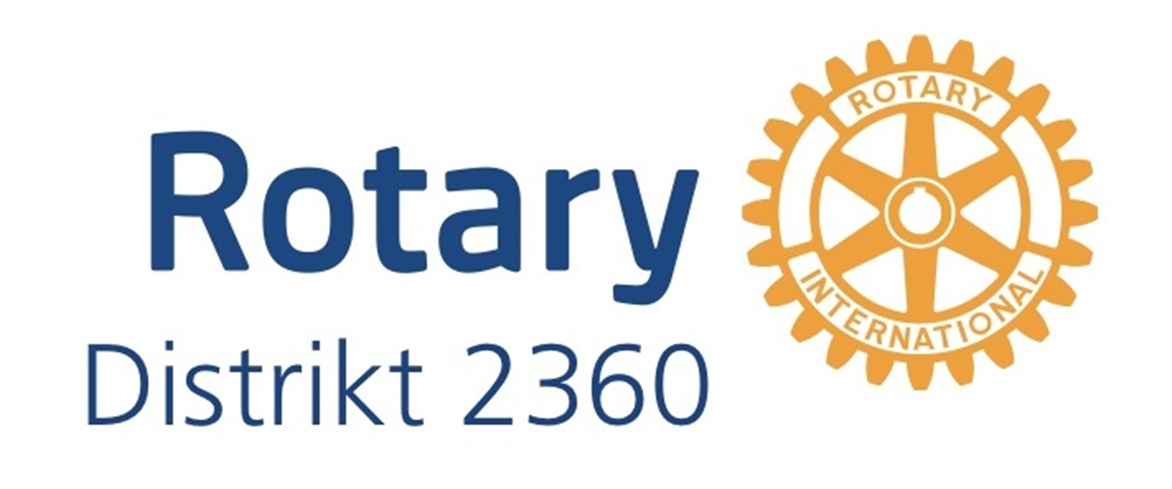 Club Recognition Summary Report
Det tar ett litet tag att generera och ladda ner rapporter. Håll ut.
Du får ut hela distriktet, men det går att bläddra fram till sin klubb. T ex har Borås Rotaryklubb totalt bidragit med 101.524 US$ till TRF. 
Har 10.917 Recognition Points i klubben, vilket innebär att de kan dela ut 10 st PHF. 
Här kan man också se vilka av nuvarande medlemmar som fått PHF. 
Man kan ladda ner hela rapporten genom att trycka på tecknet för nedladdning, se pilen.
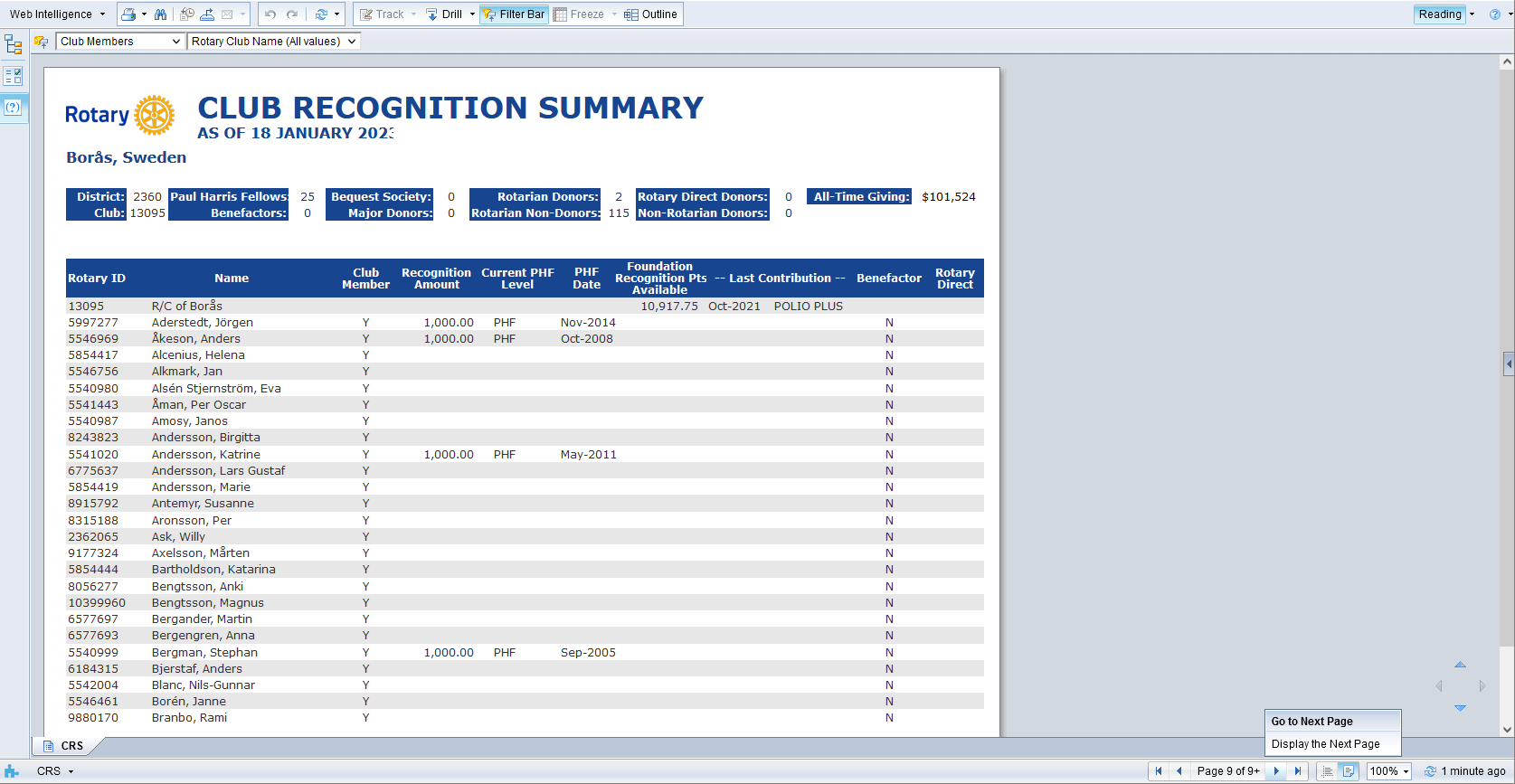 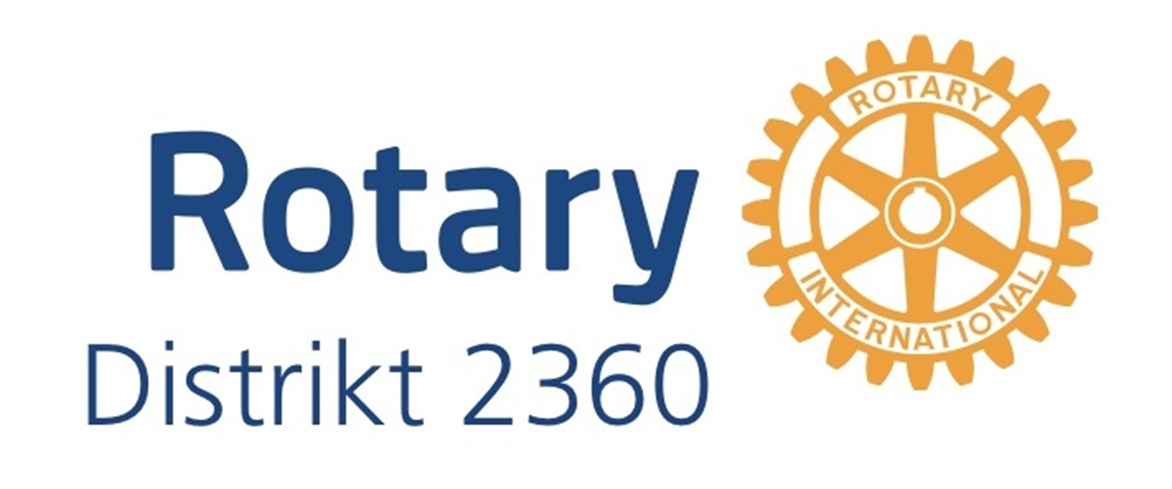 Möjligheter att bidra till TRF samt info om Grants
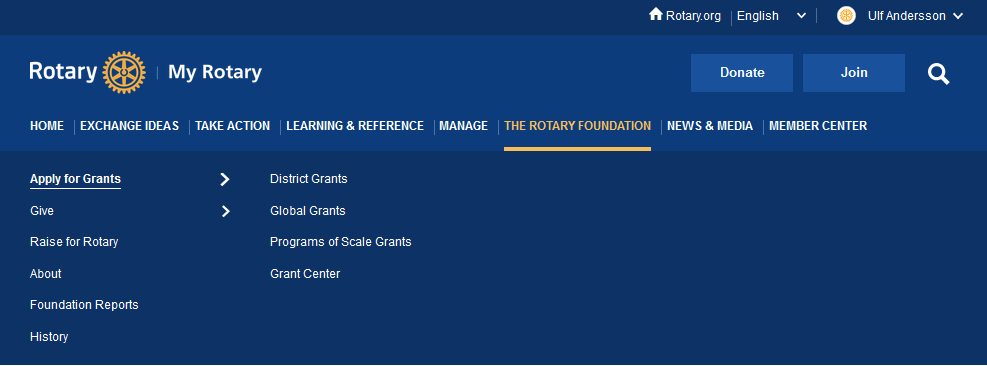 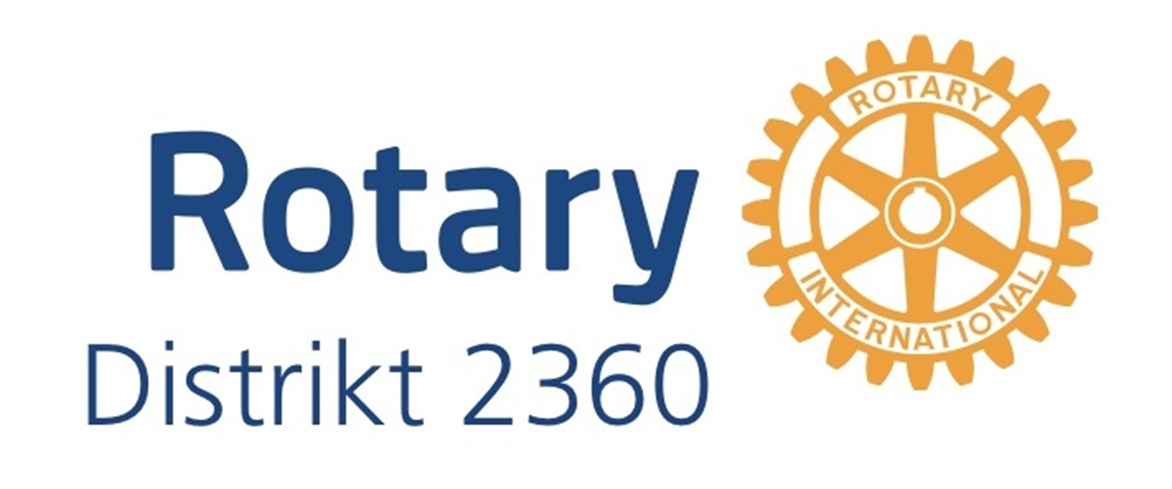 Nyhetssida med info om presidenten och Rotary Citation
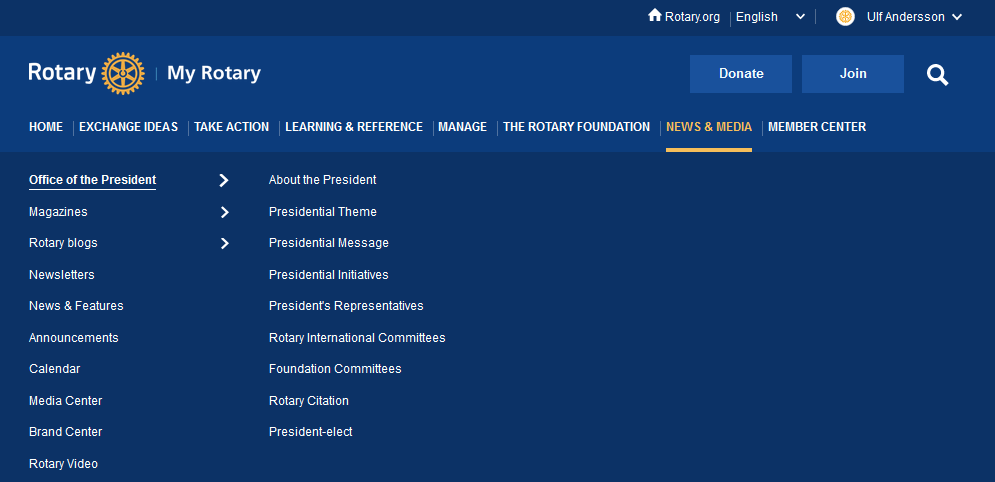 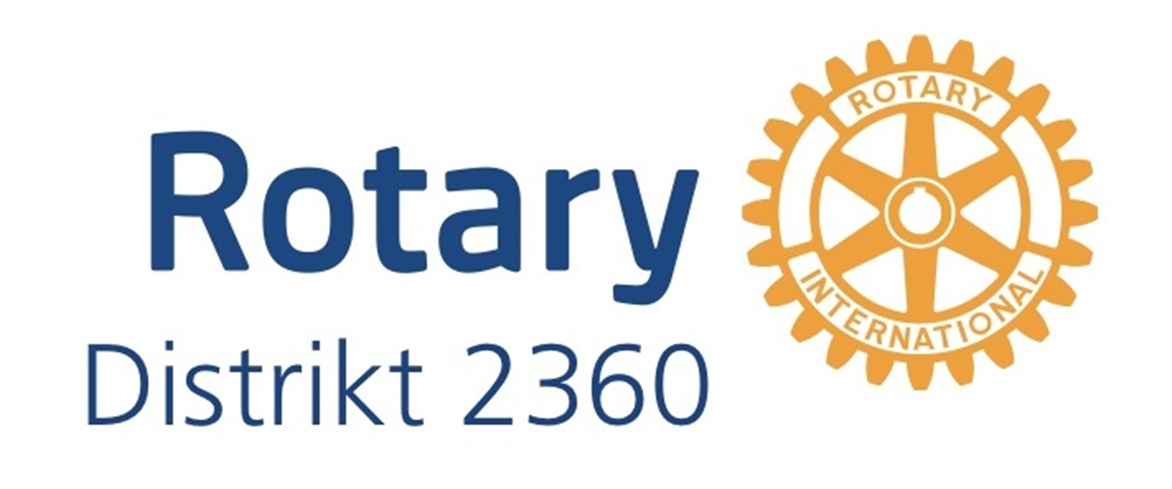 Rotary Citation ger aktiva klubbar en möjlighet till omnämnade
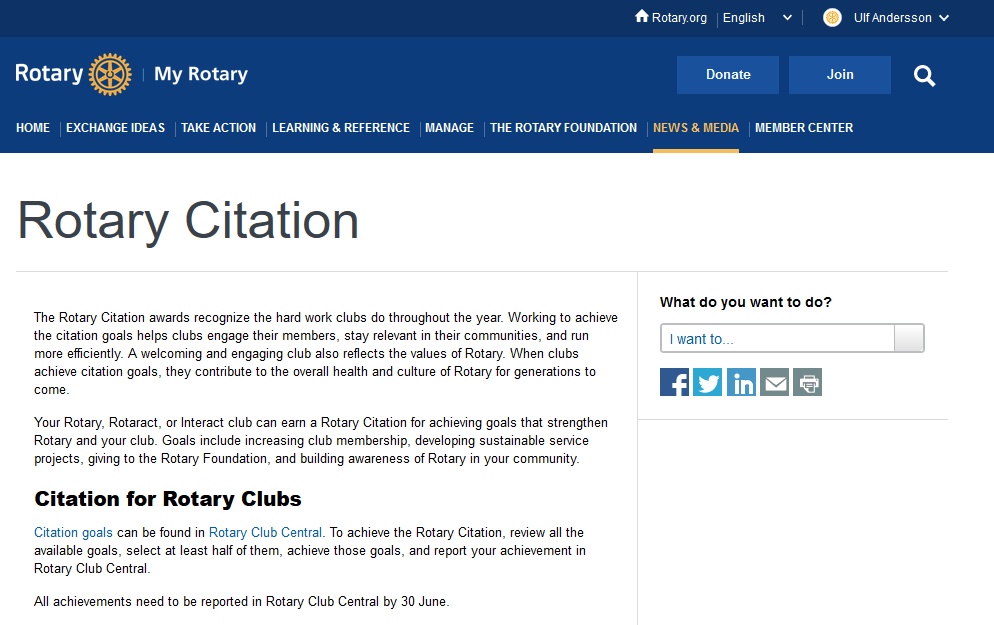 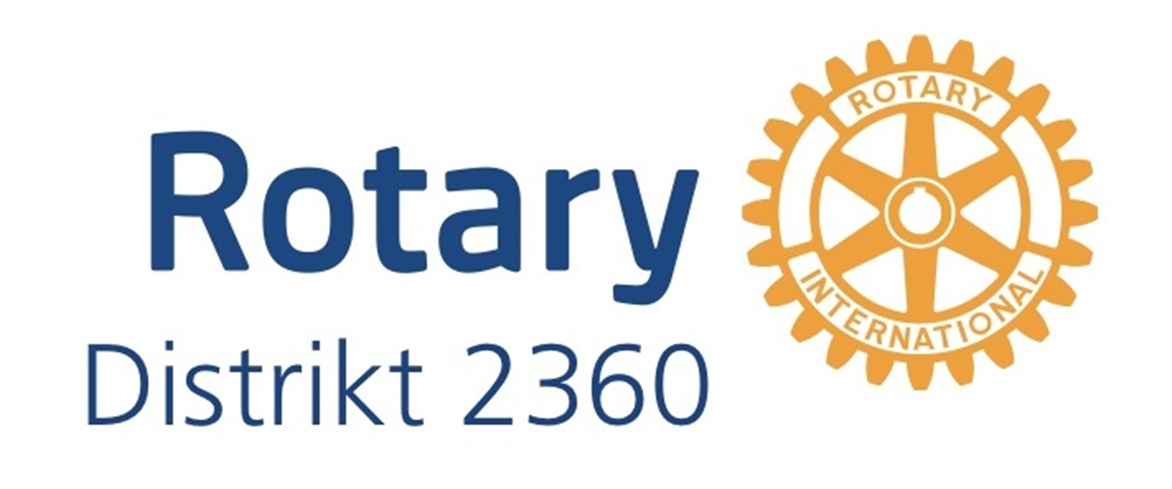 Medlemssidan med bland annat Brand Center och Learning Center
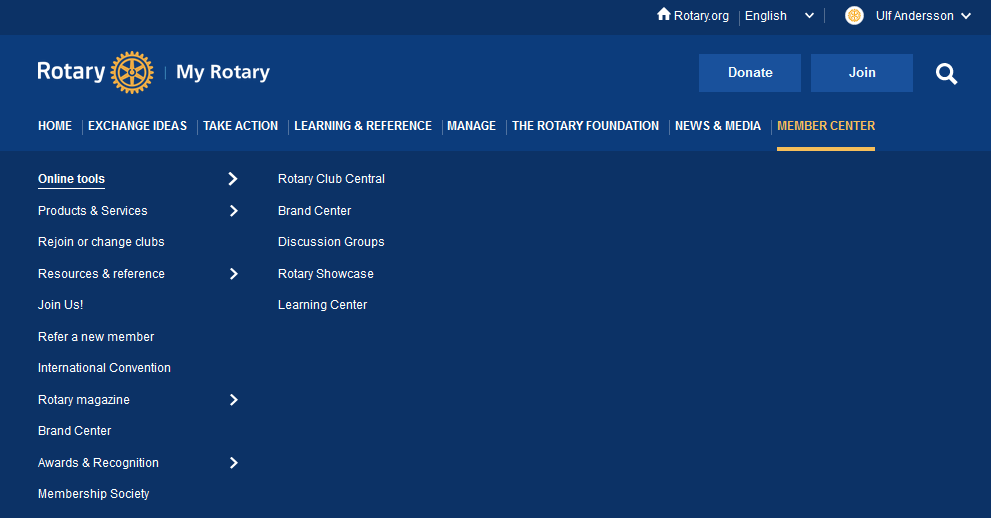 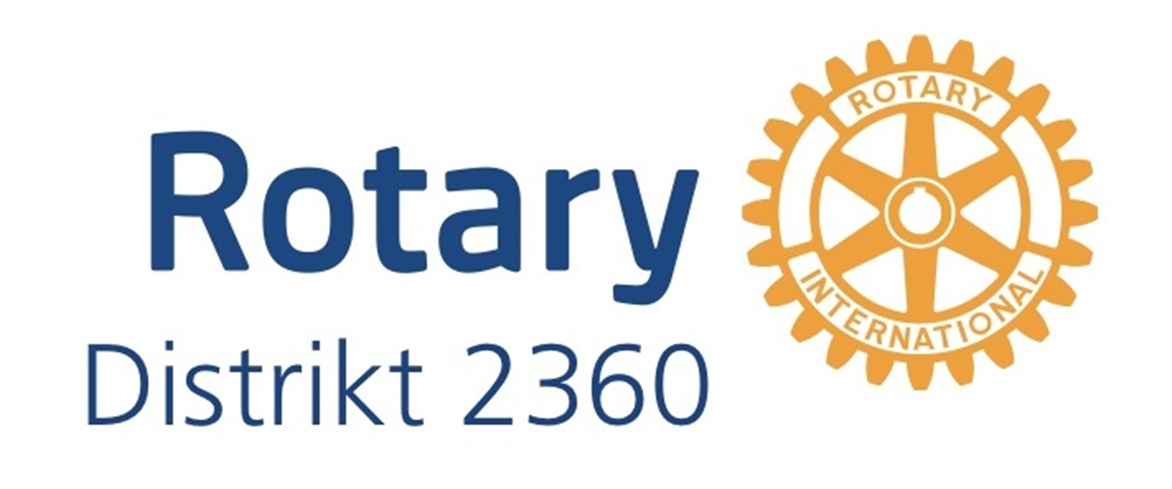 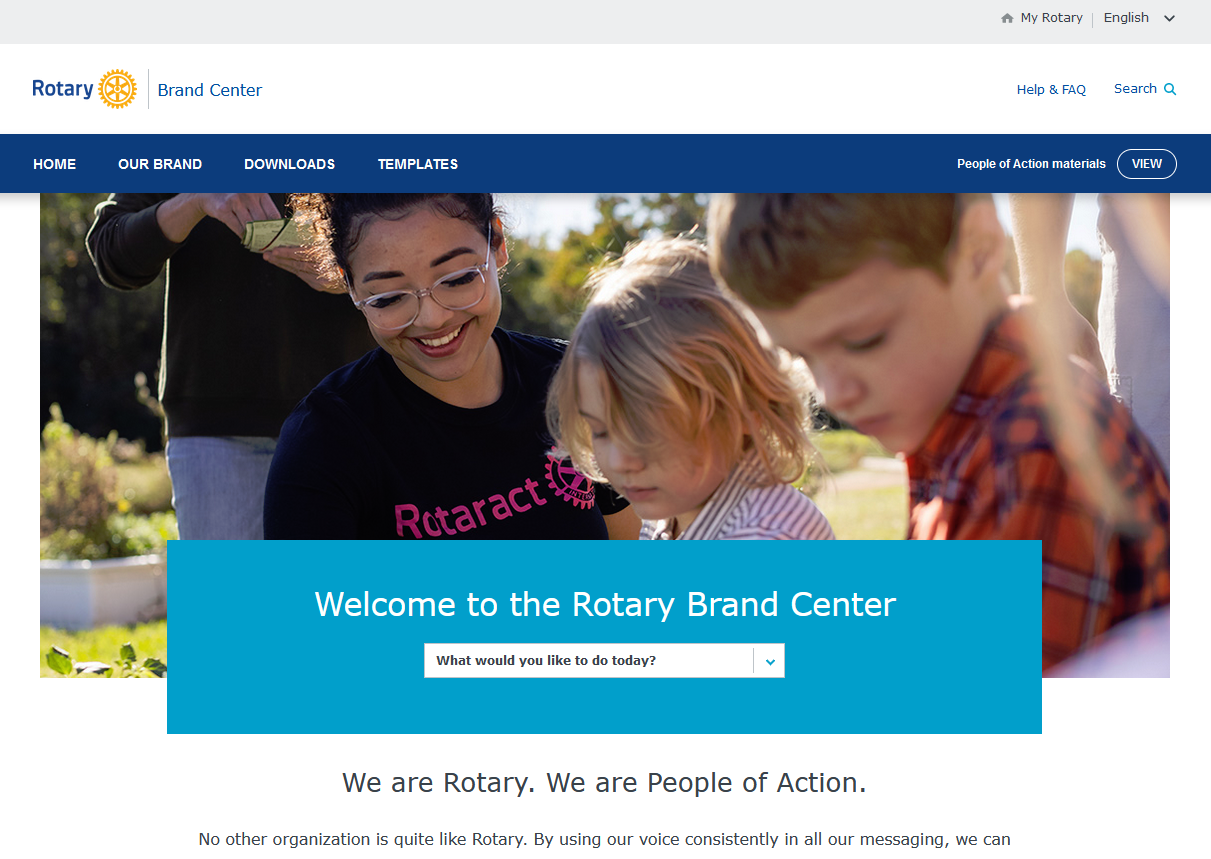 Brand Center – information om logotyper, färger, info material mm.
Möjlighet att tillverka och ladda ner klubb-logotype eller projekt- logotype
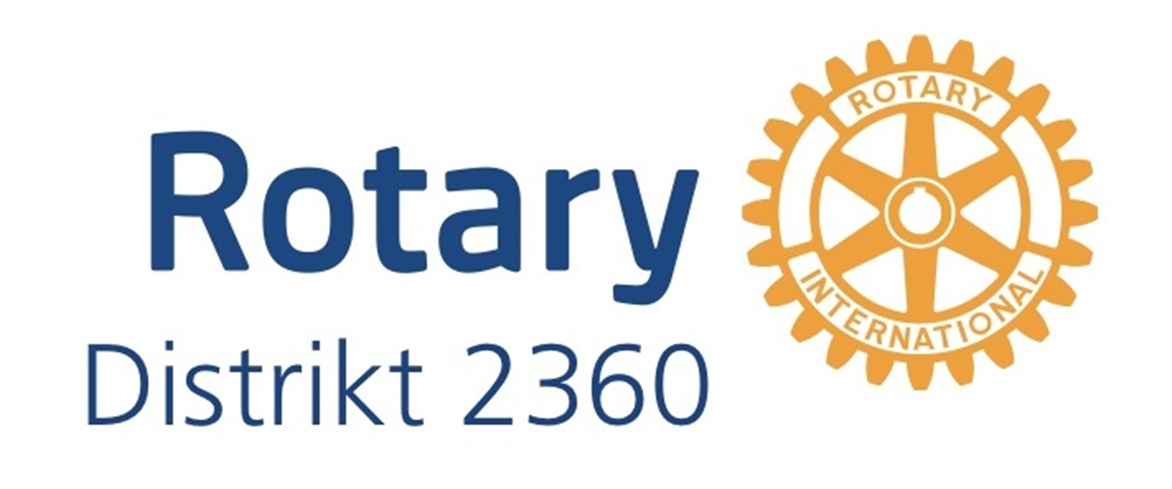 Möjlighet att göra sin egen klubblogo
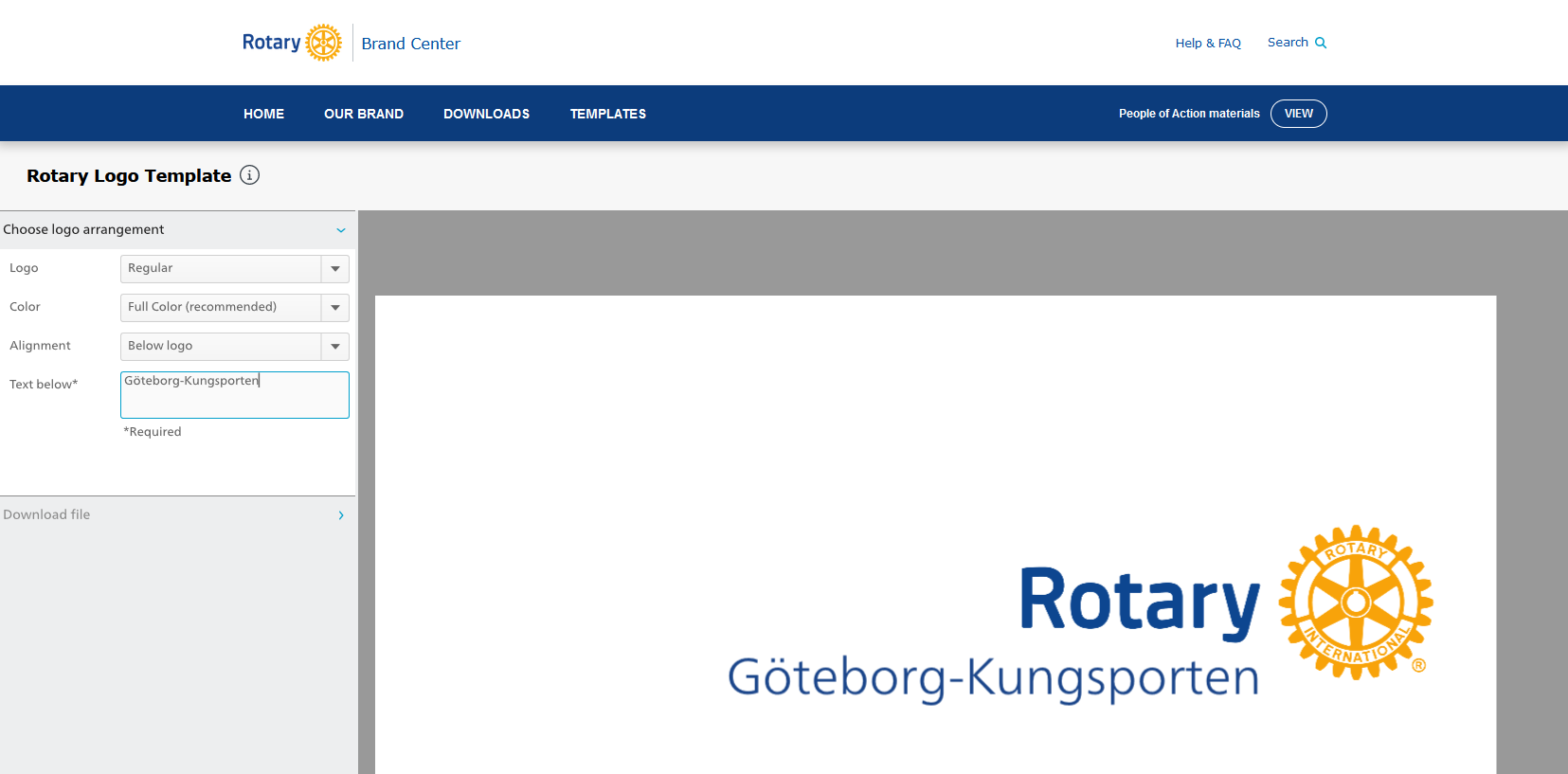 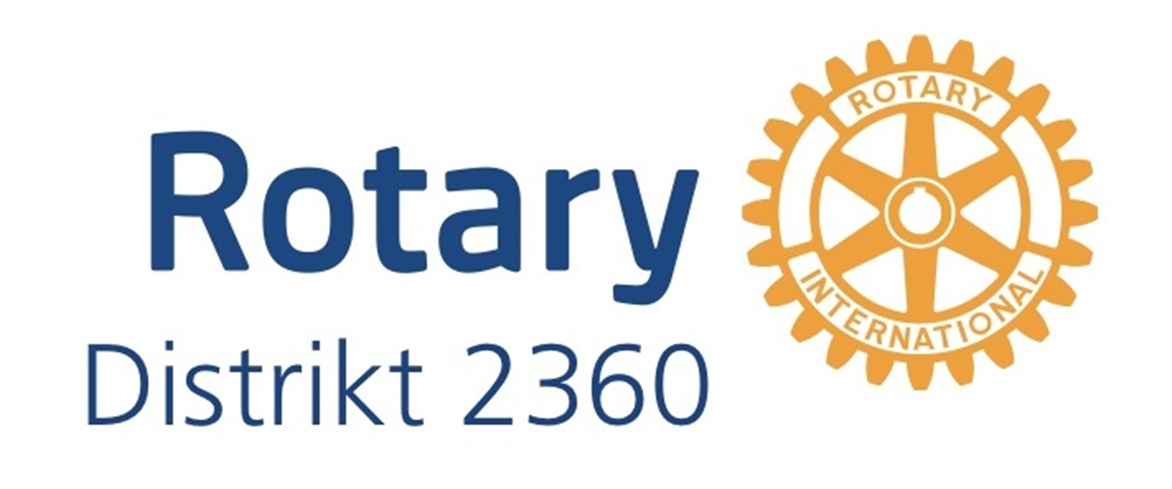 Eller en klubblogga med ett projekt, samarbetspartner…
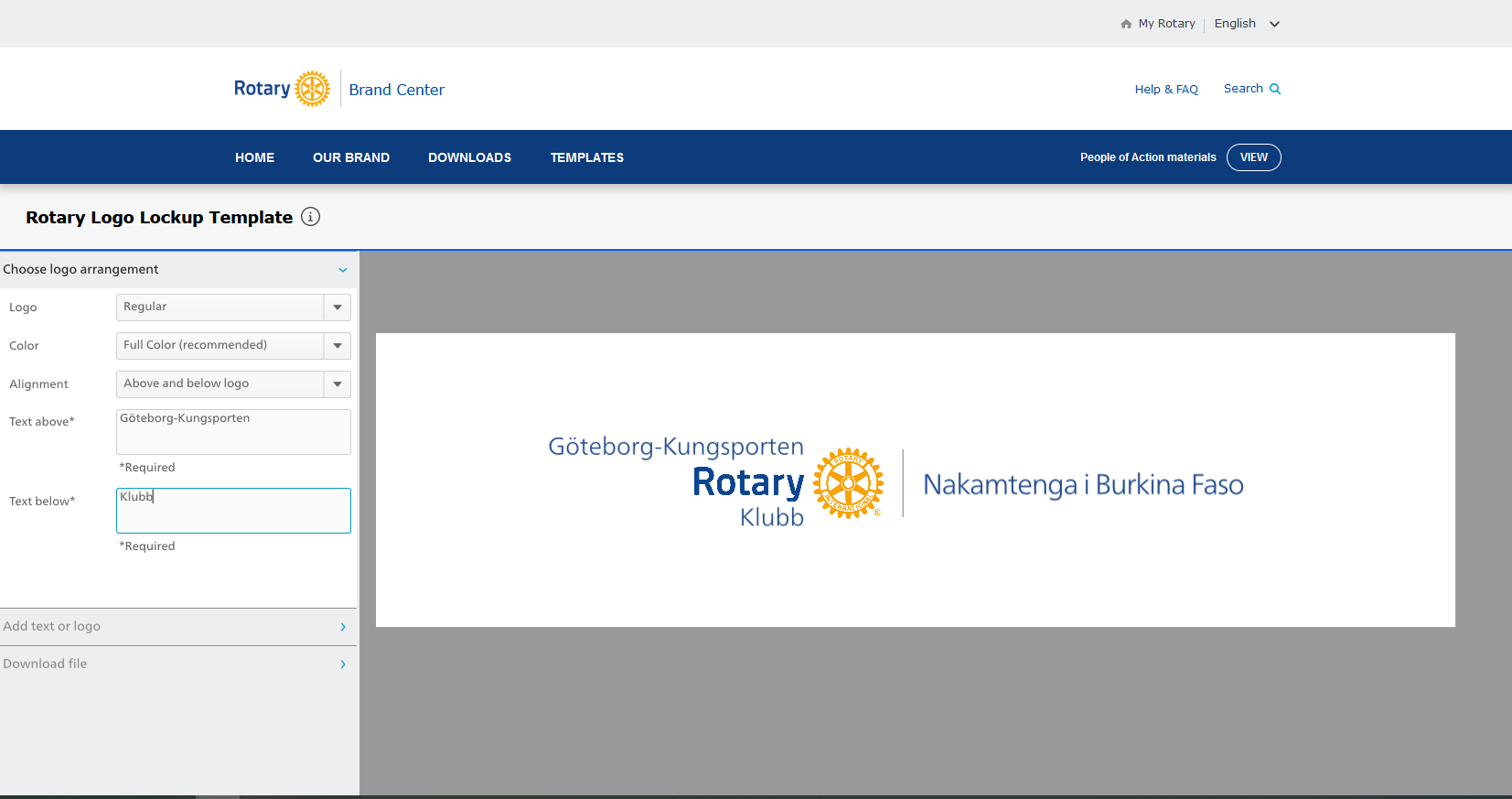 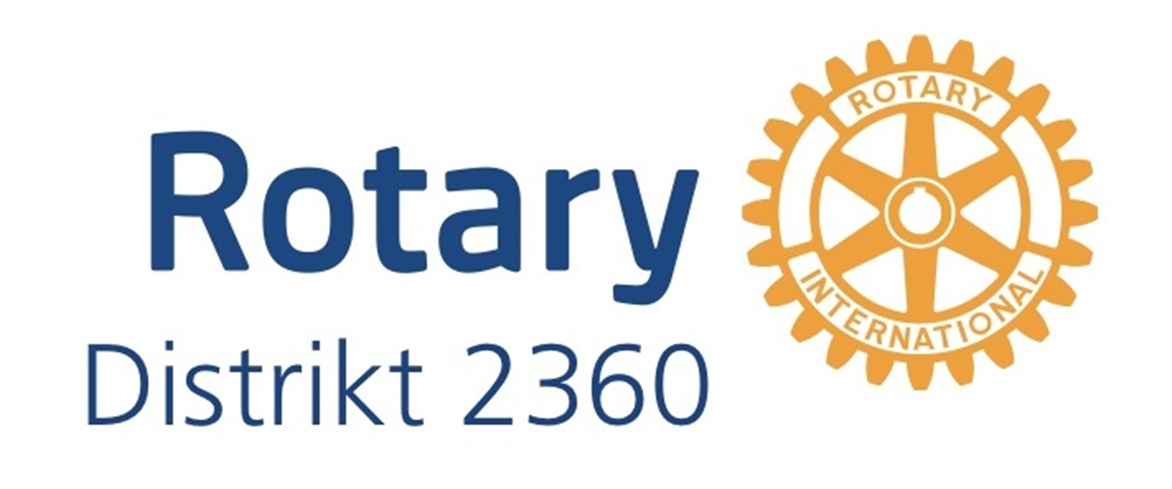 Showcase – här förväntas klubbarna lägga in alla sina projekt.
Här går också att söka projekt för samordning i t ex ett land.
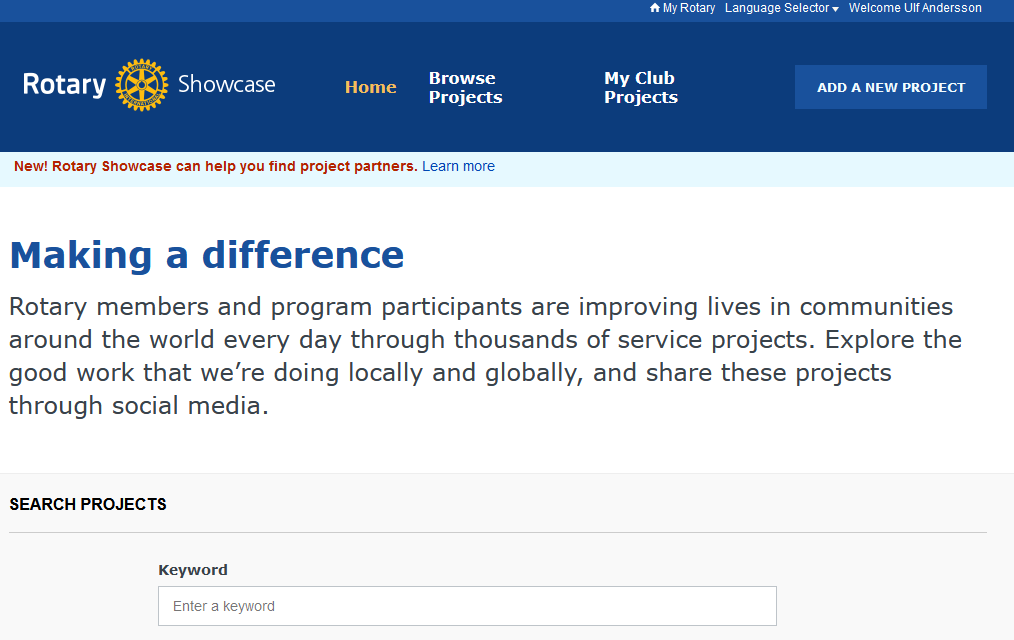 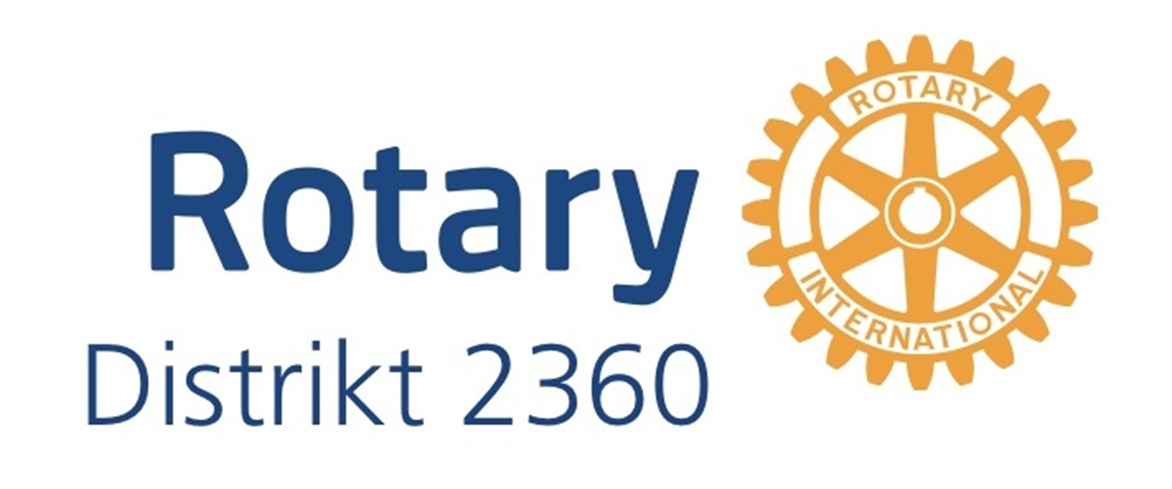 Rotary Learning Center
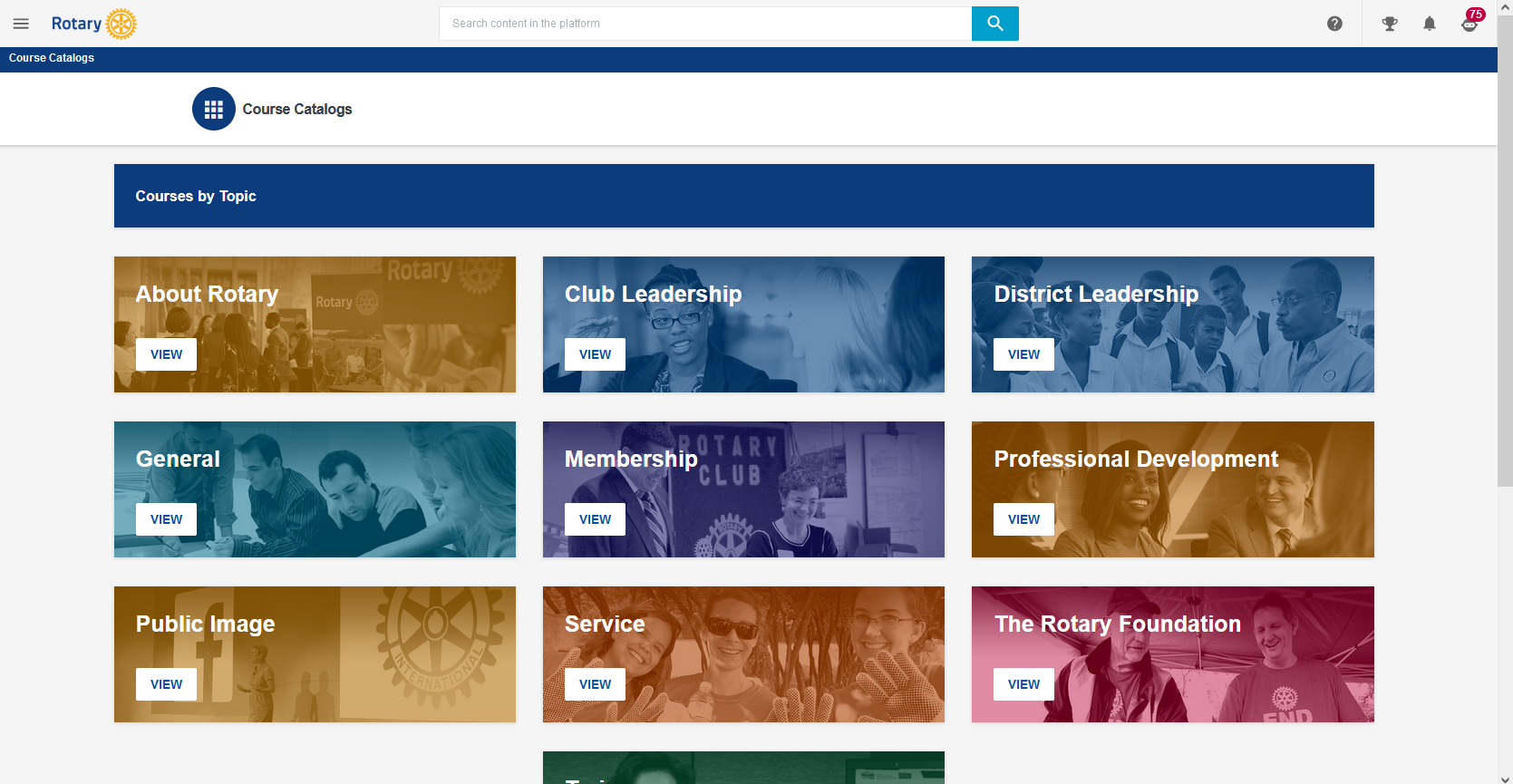 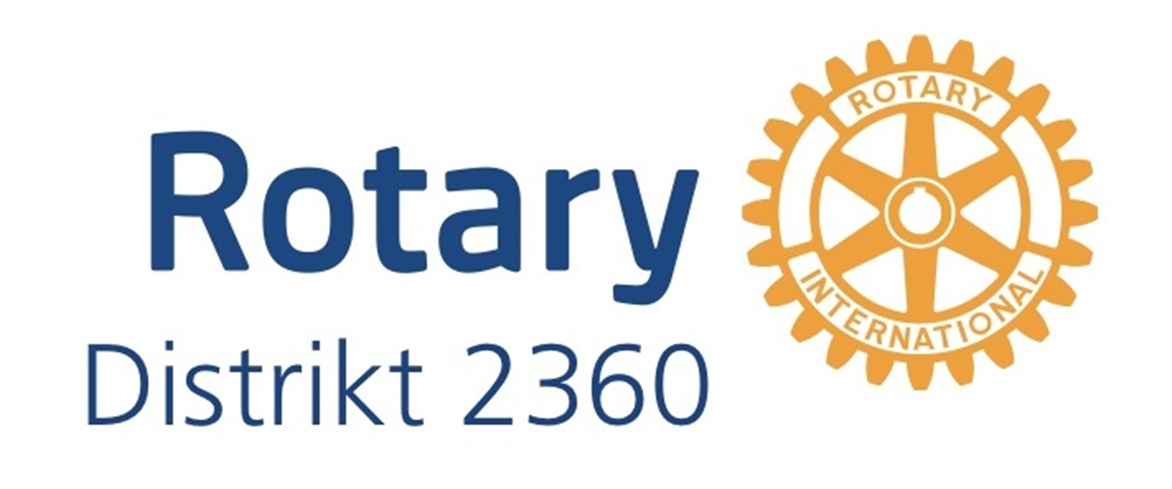 Courses by Language > Courses in Additional Languages > Filters > Language > Swedish > 35 utbildningar på svenska
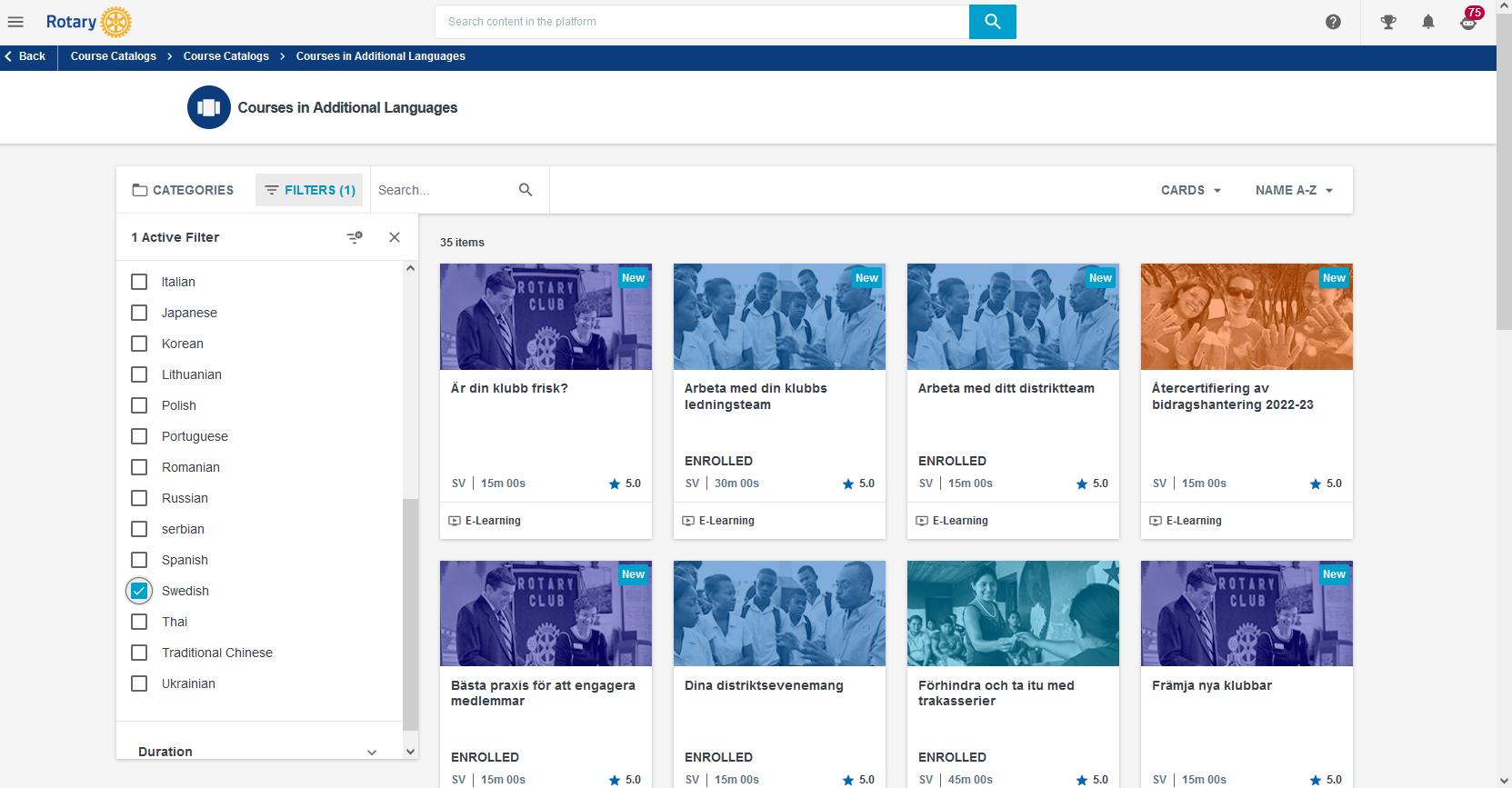 Direktlänk https://learn.rotary.org/members/learn/catalog/view/222
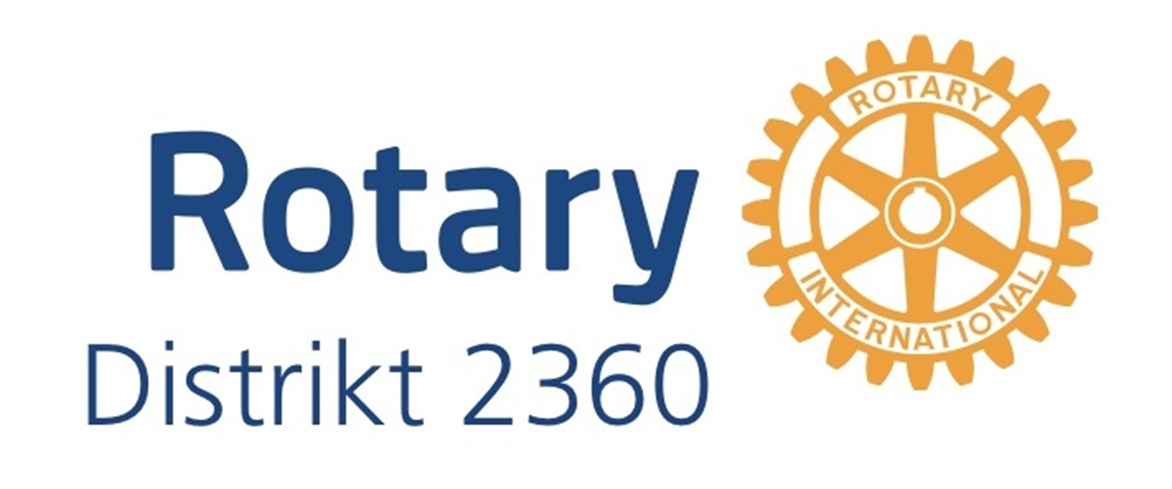 Grundfakta för klubbpresidenten
Motsvarande finns för skattmästaren, sekreteraren m fl
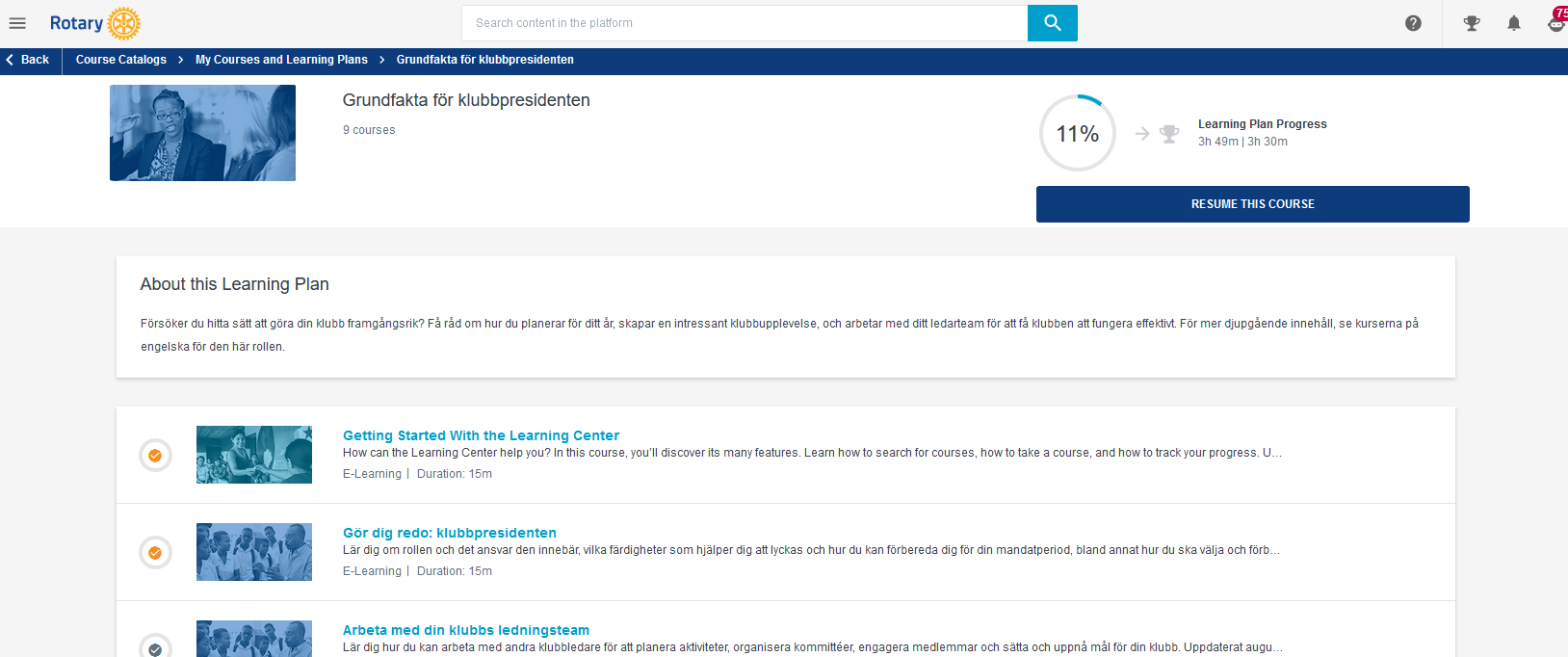 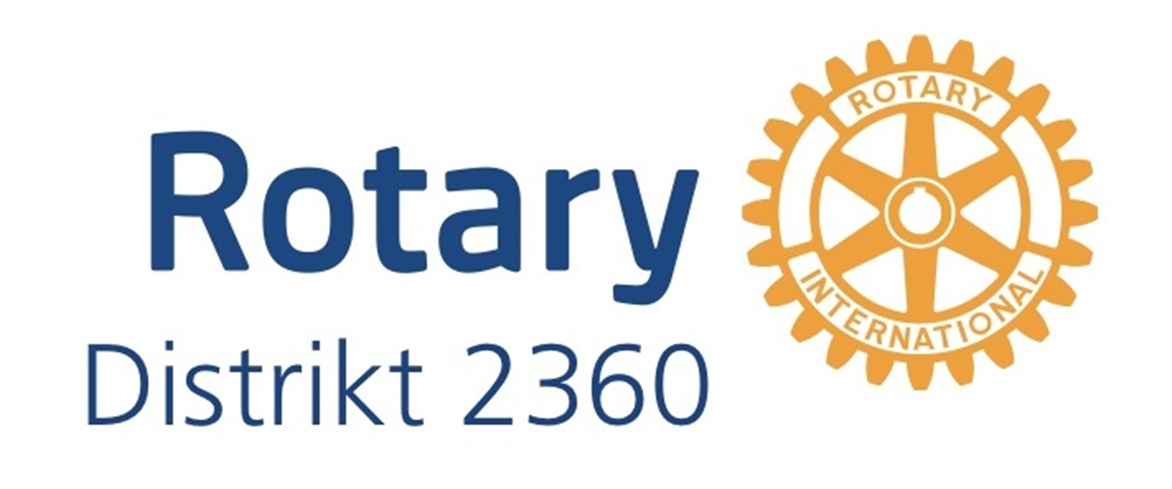 Gamla handböcker finns kvar, men blir efterhand inaktuella
Information finn på distriktets hemsida samt på Dropbox
https://www.dropbox.com/s/y3xizn5tj48sswp/260719_INDEX_SV_FINAL.pdf
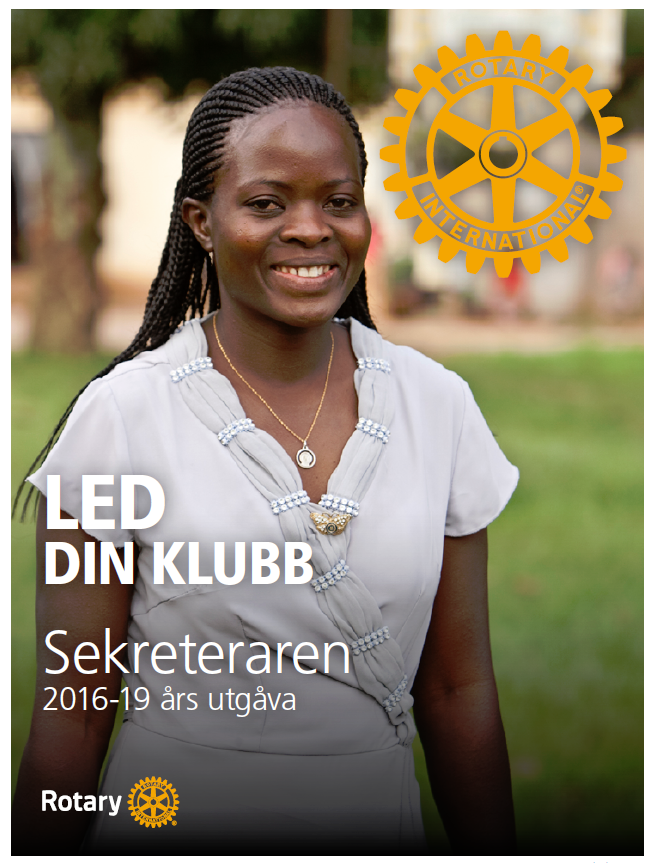 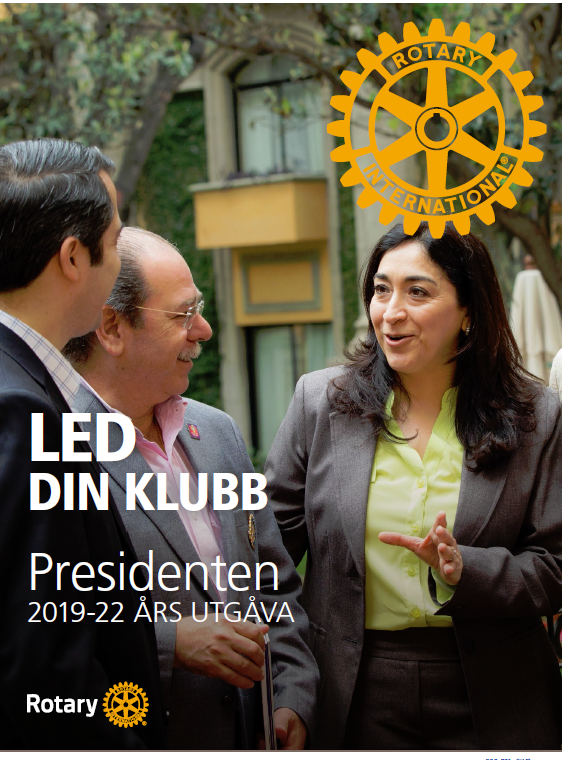 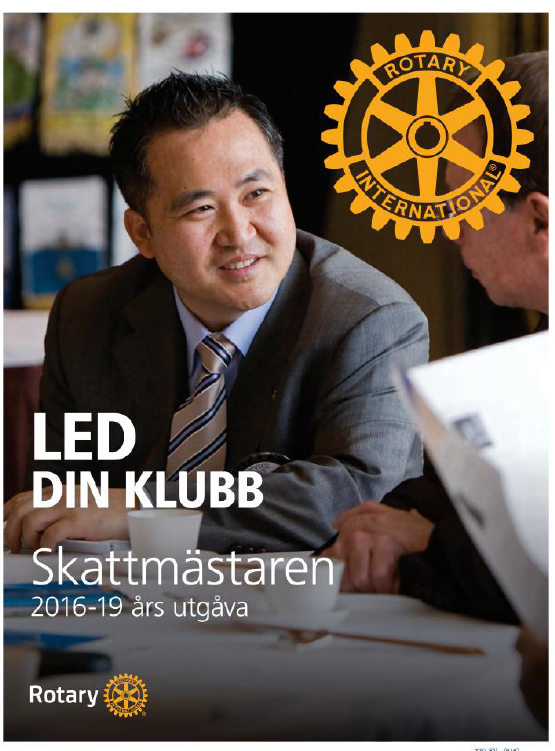 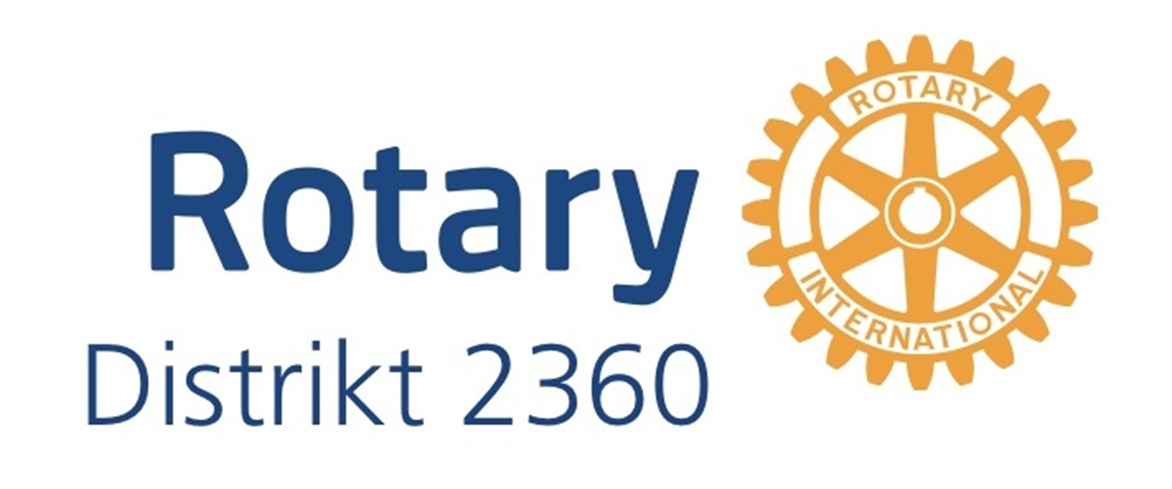 Appar finns i stor mängd
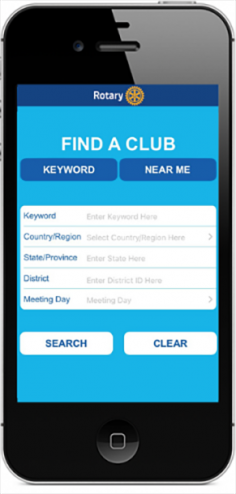 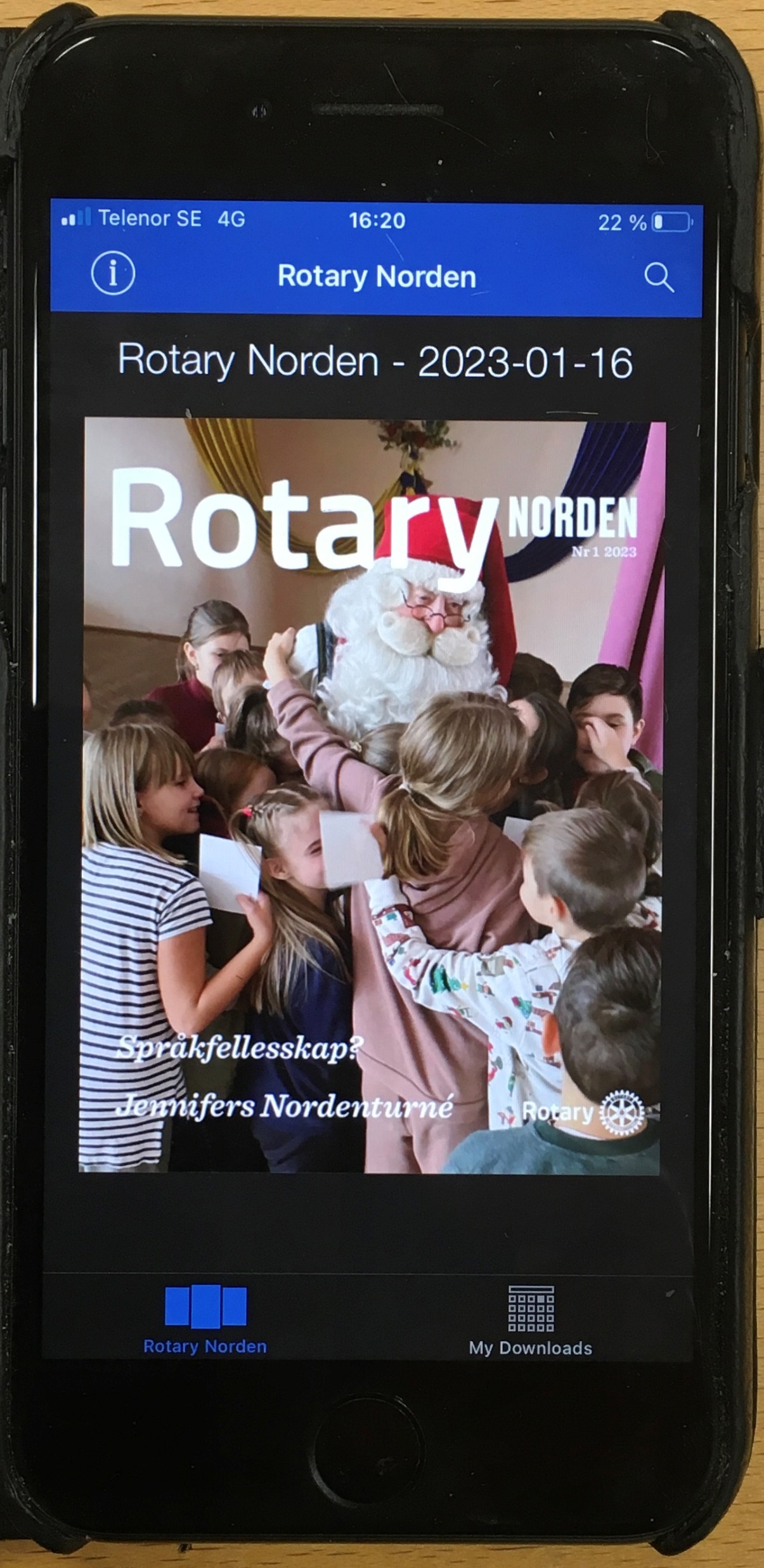 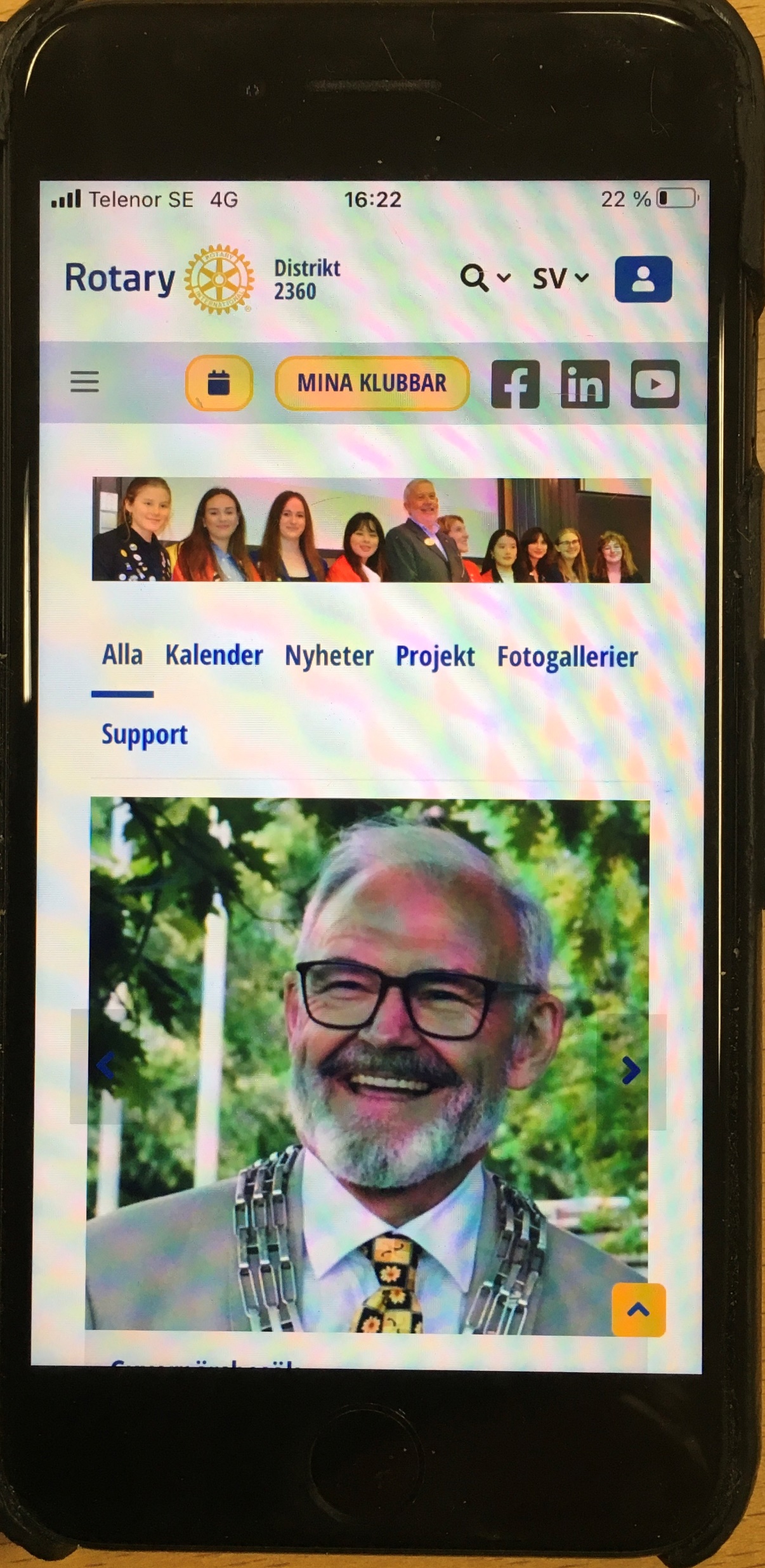 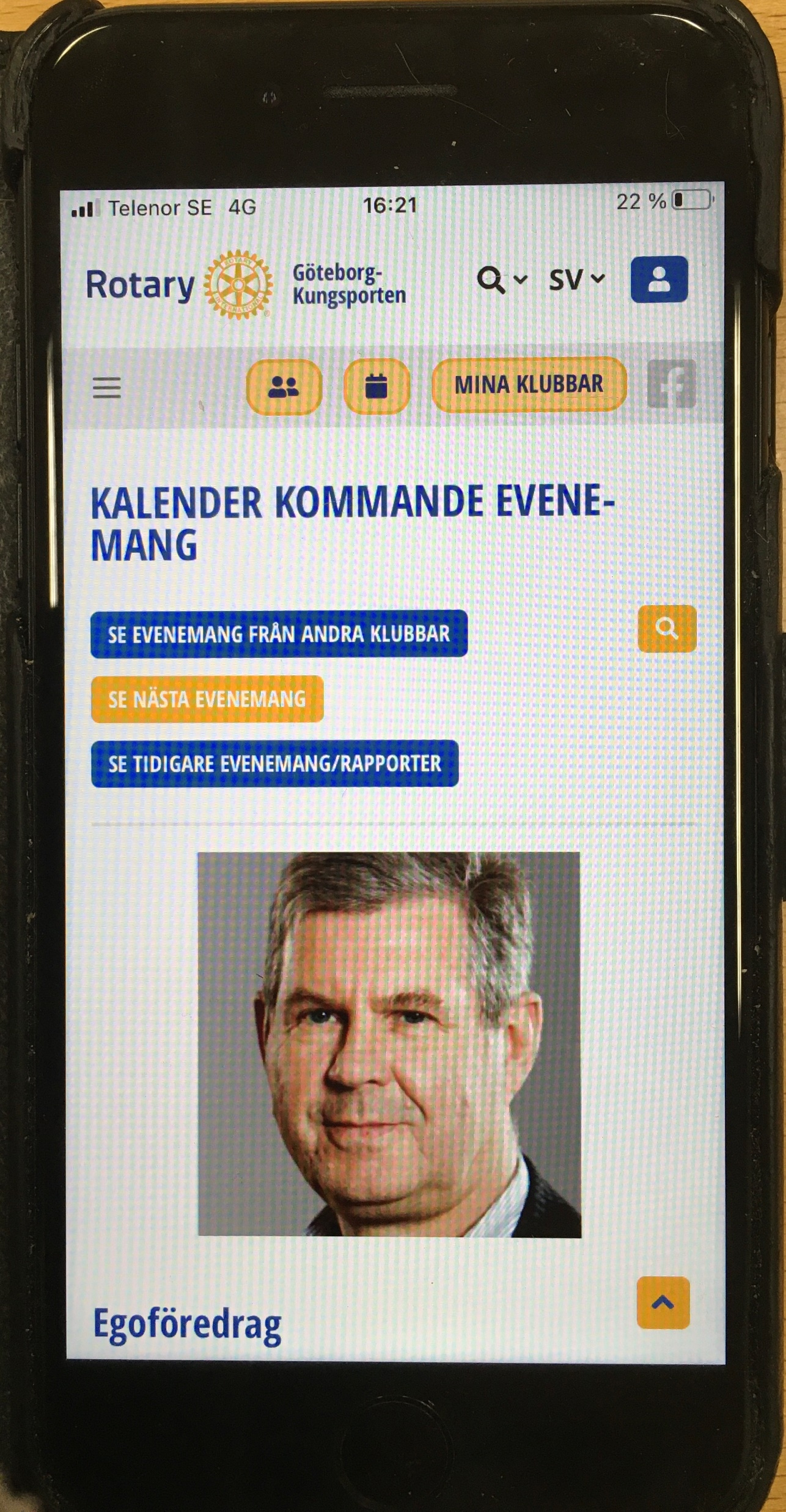 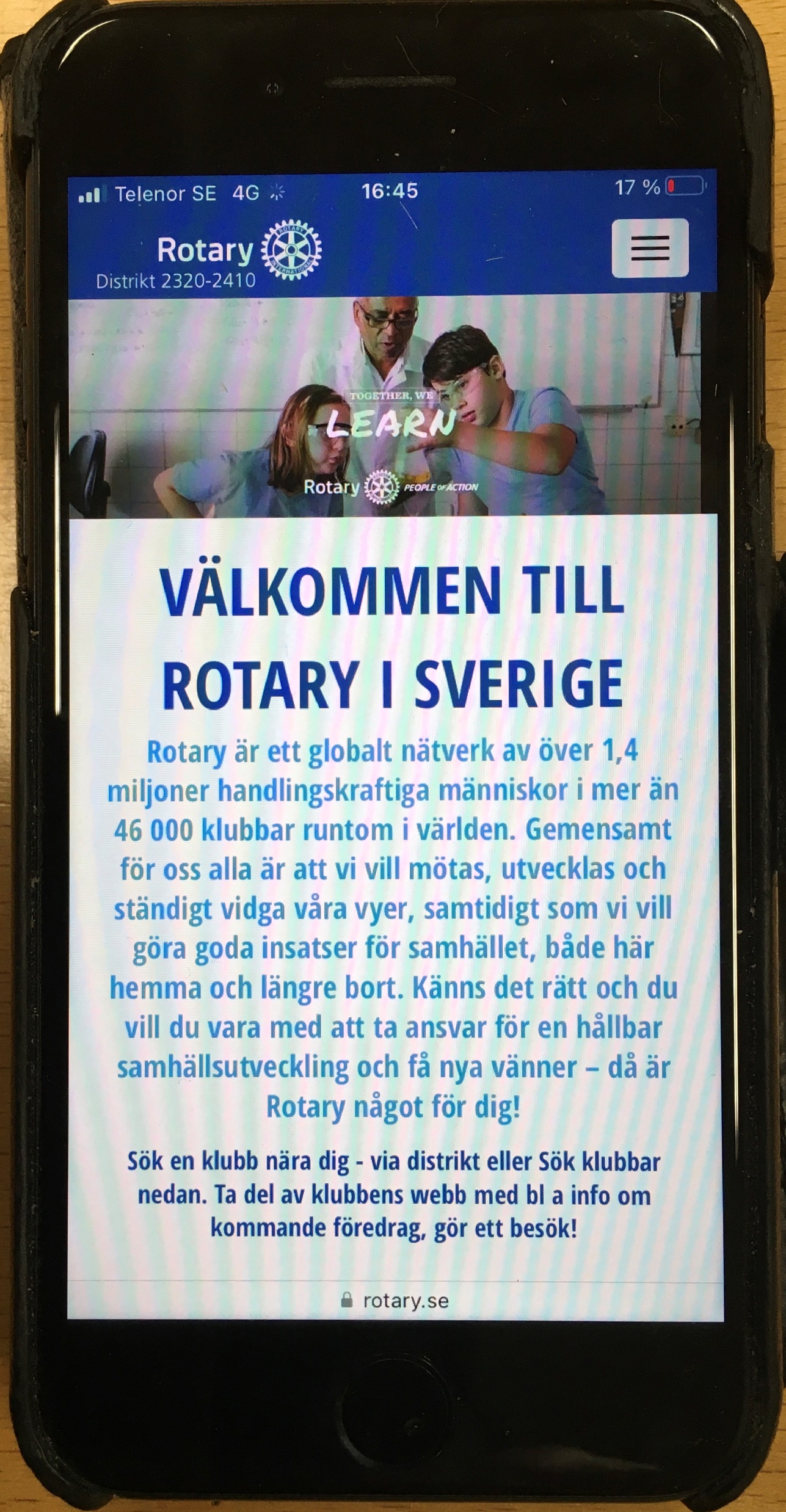 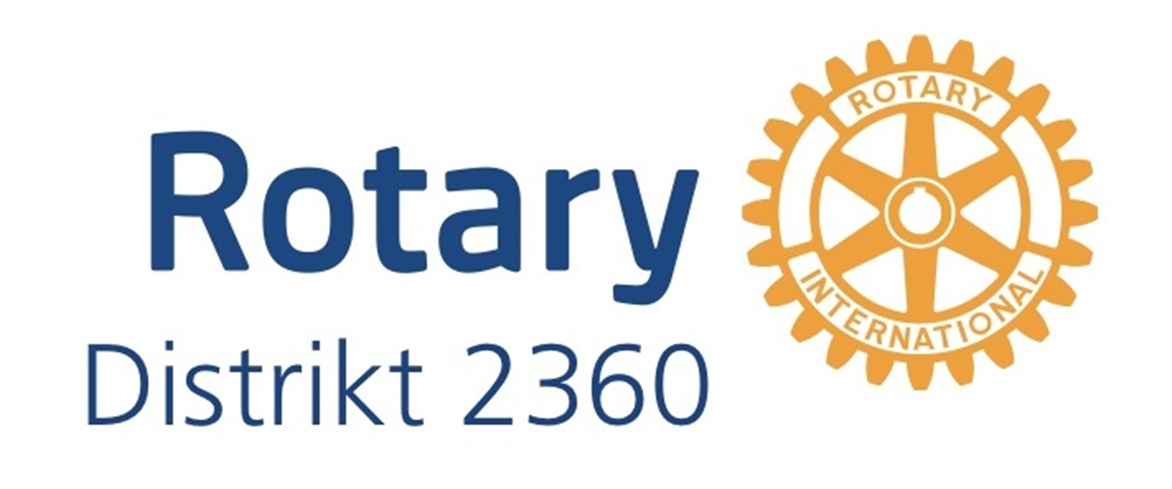 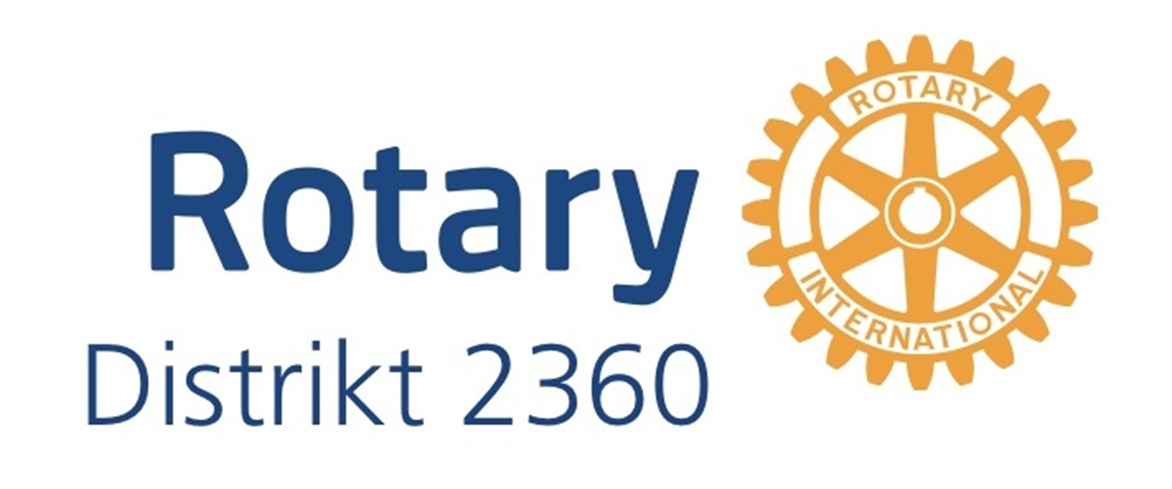